Hi!

I’m …
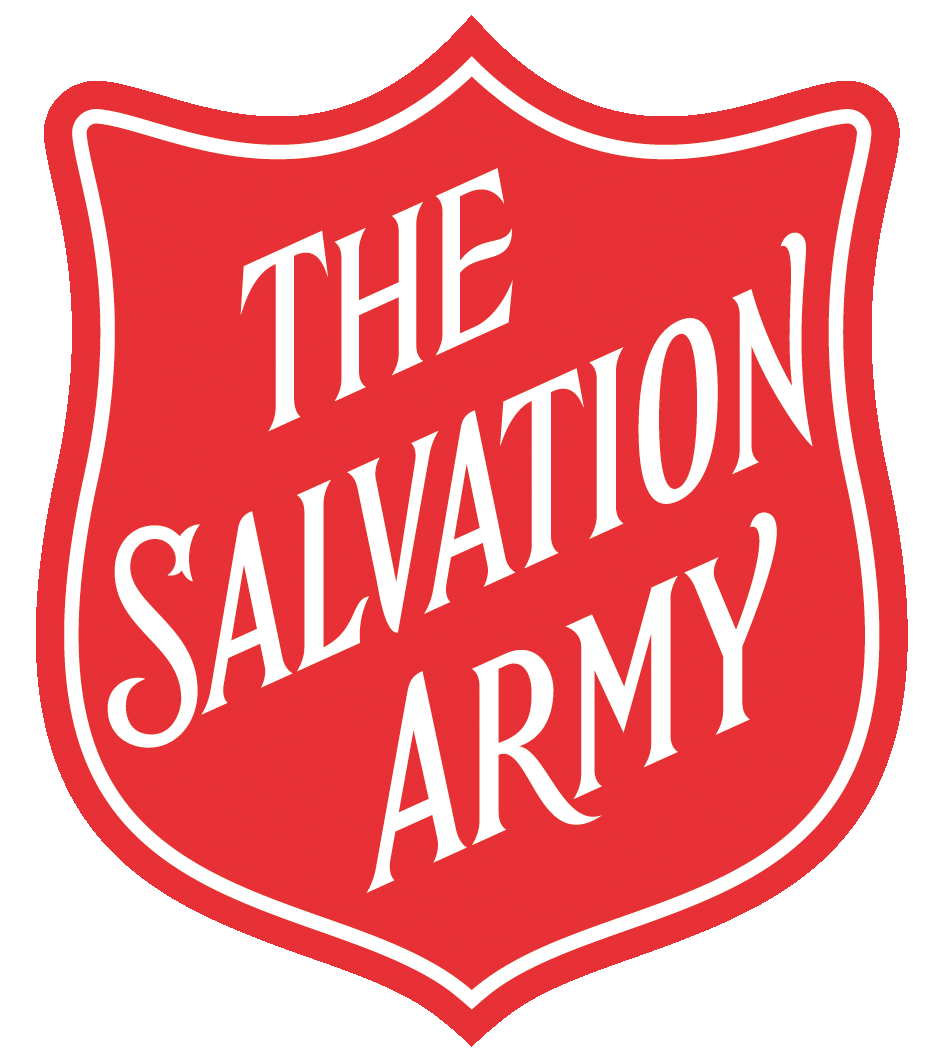 To learn how The Salvation Army helped people during the pandemic.

To reflect on why The Salvation Army helps people.
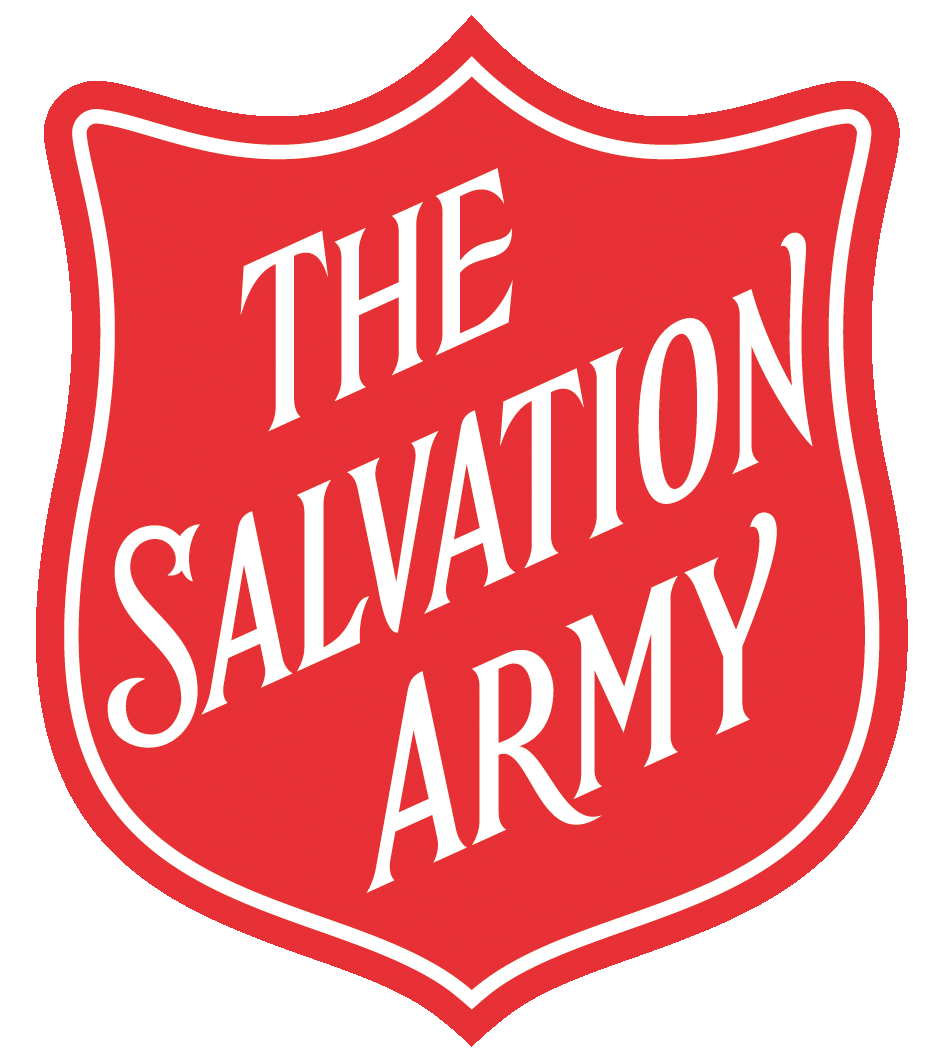 The 
Salvation
Army
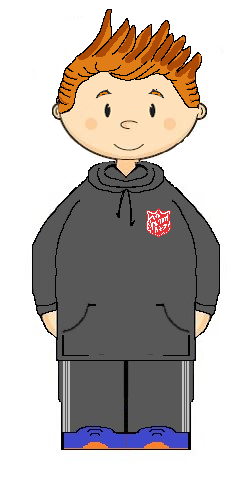 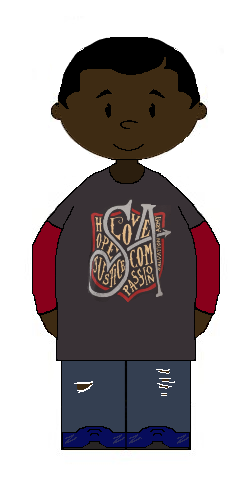 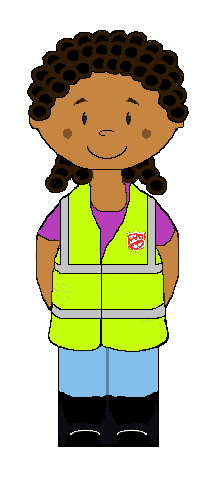 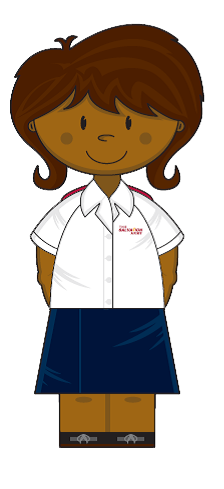 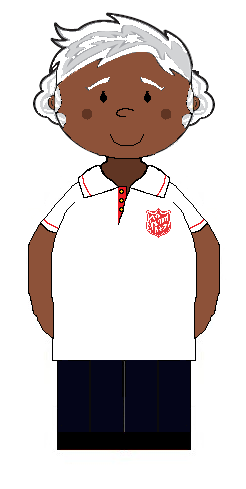 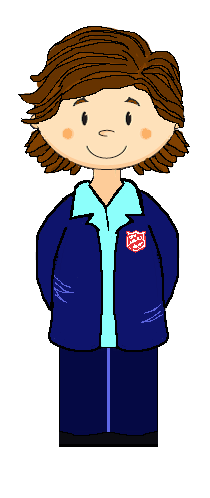 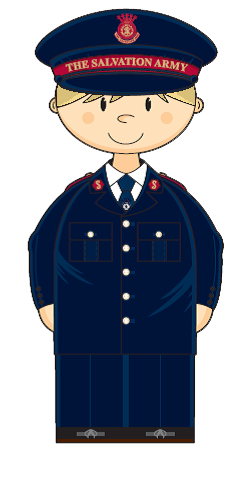 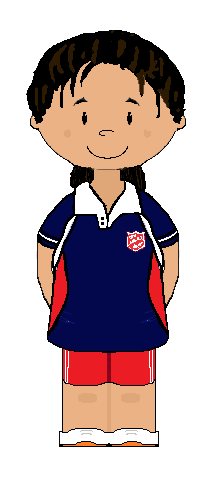 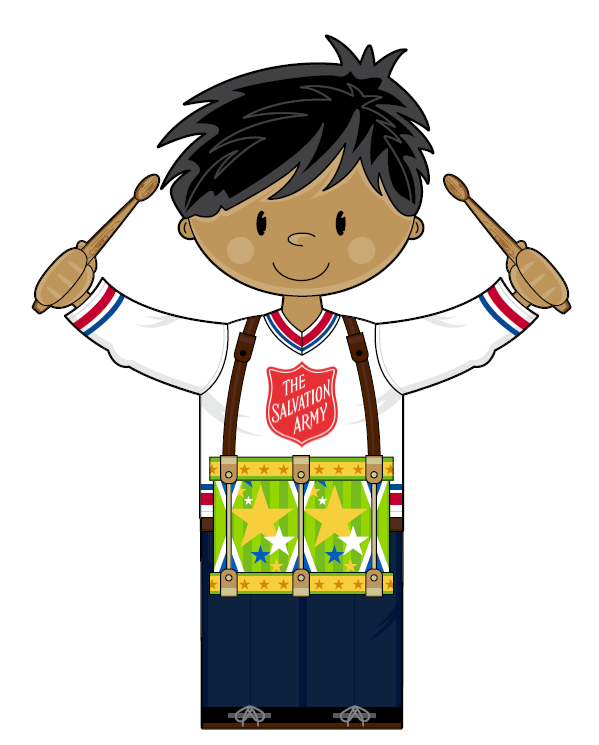 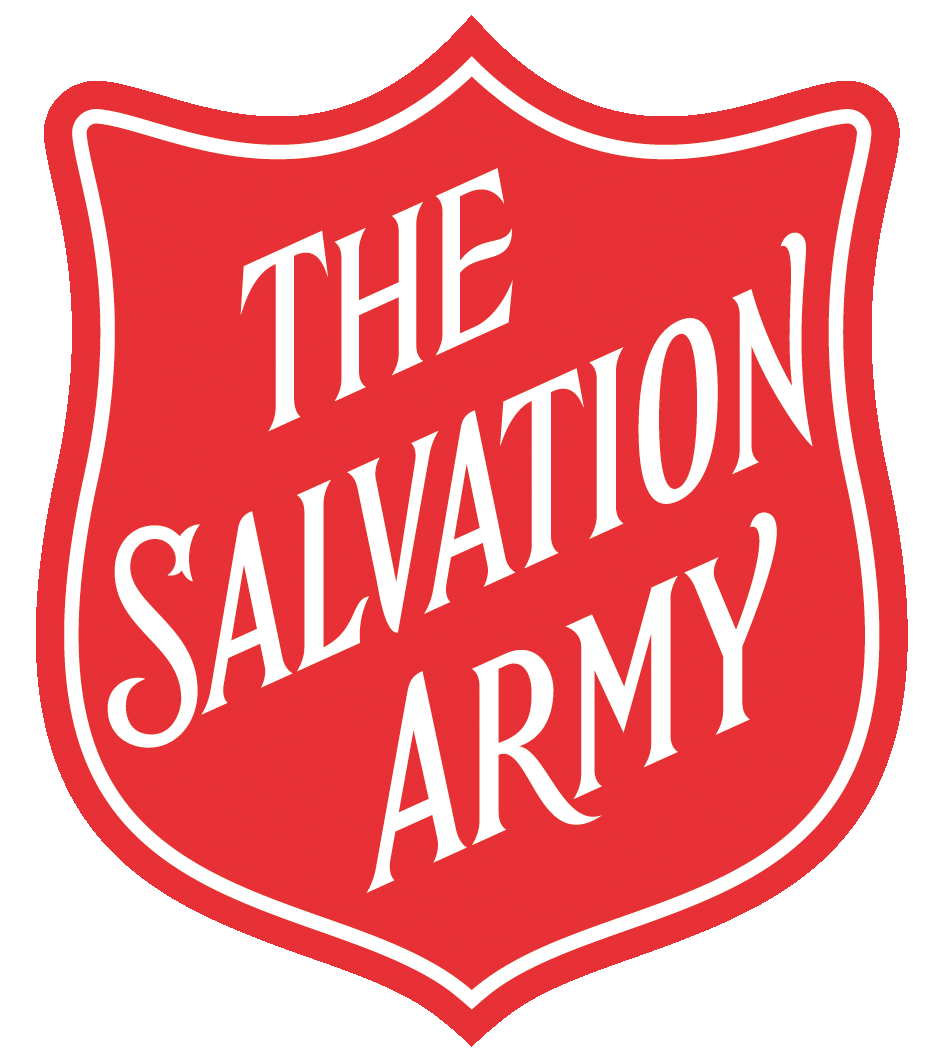 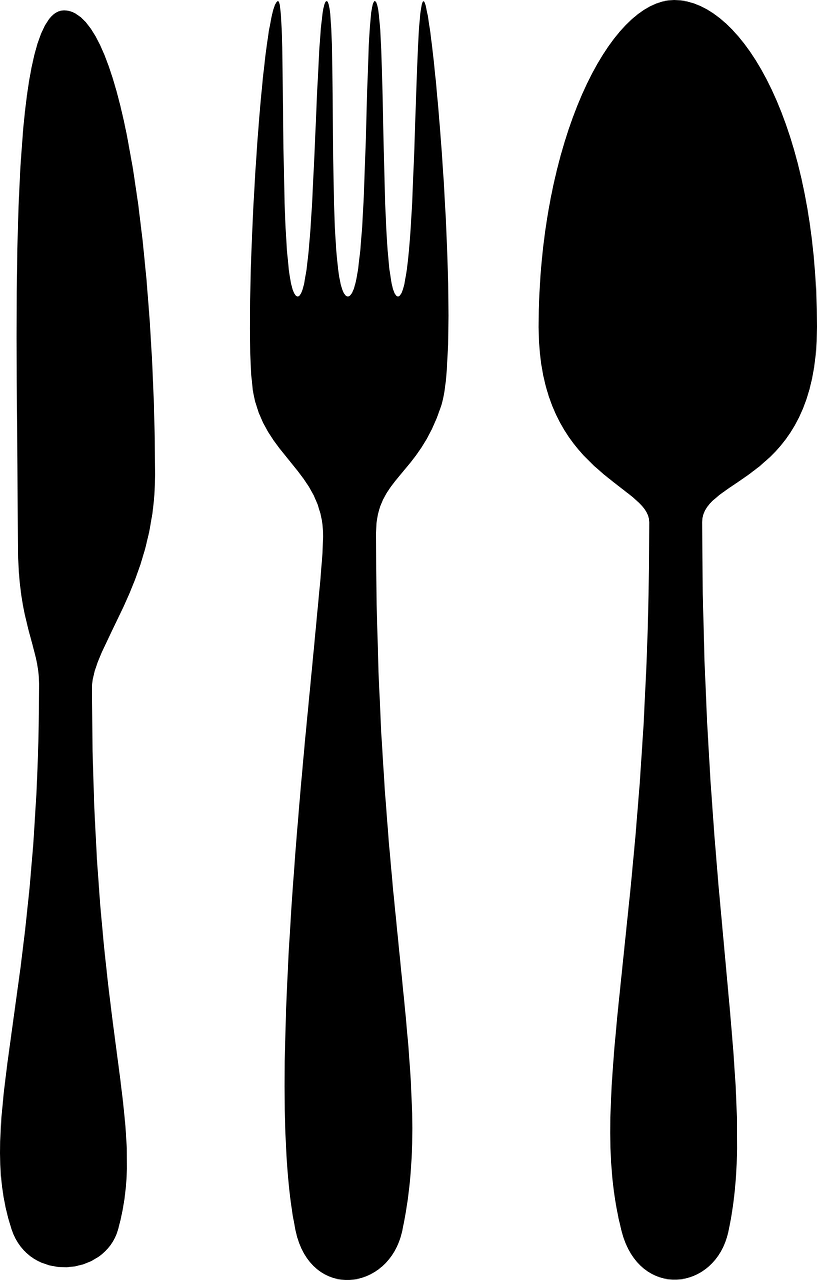 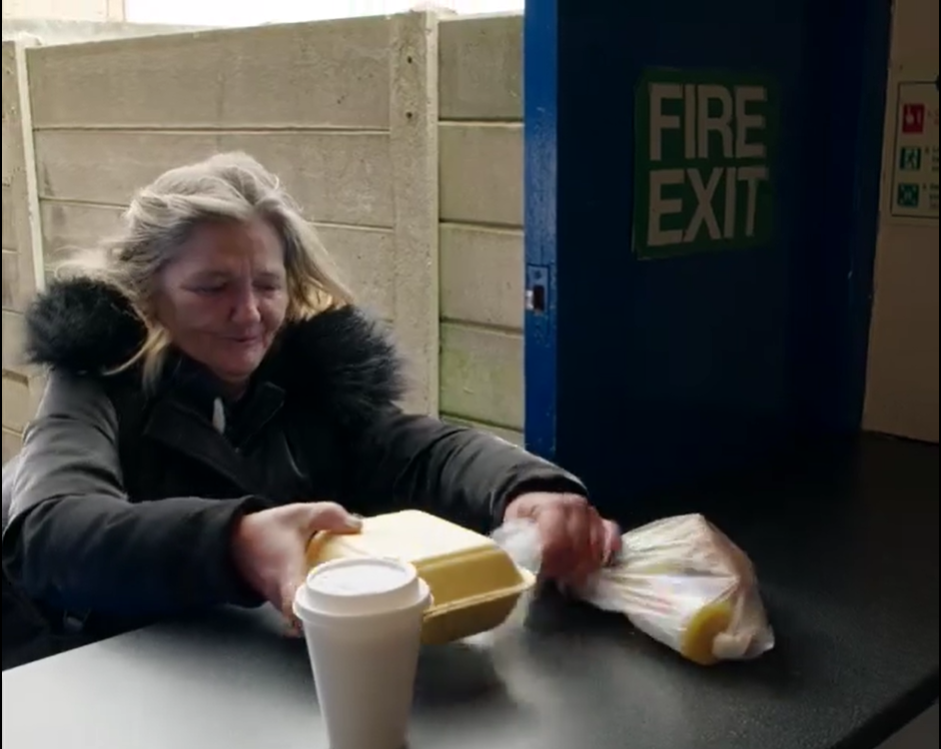 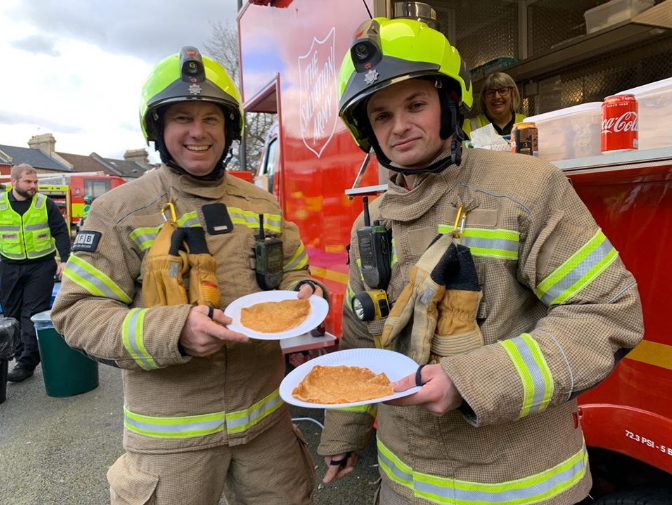 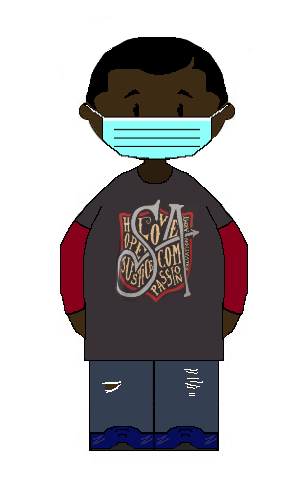 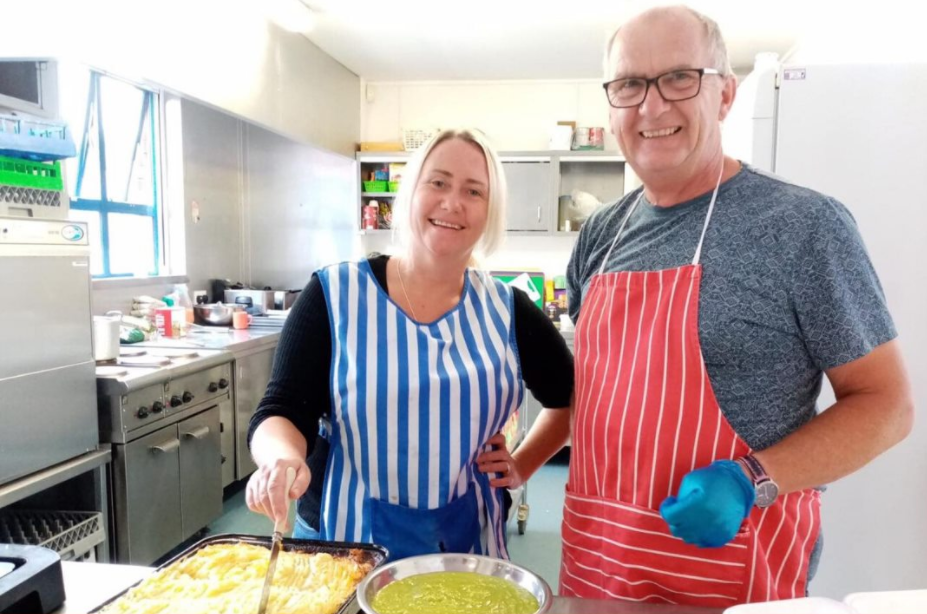 hot meals
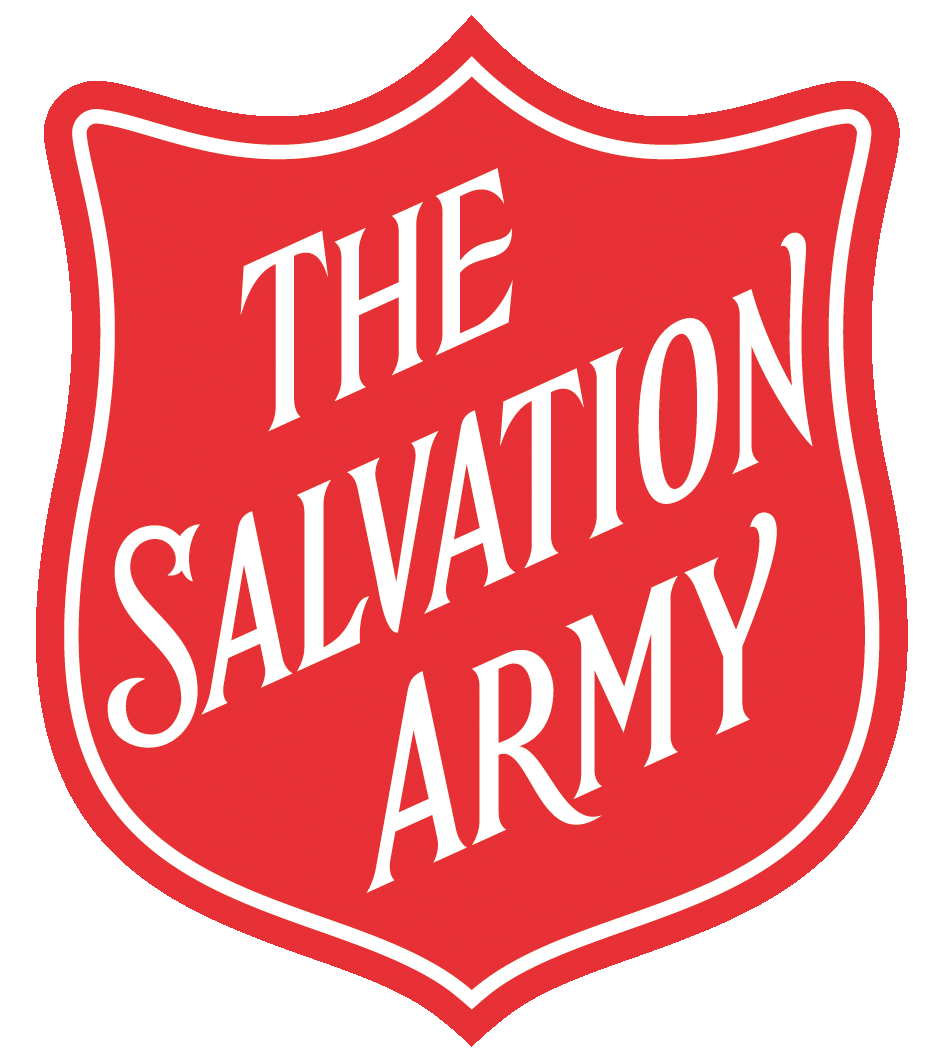 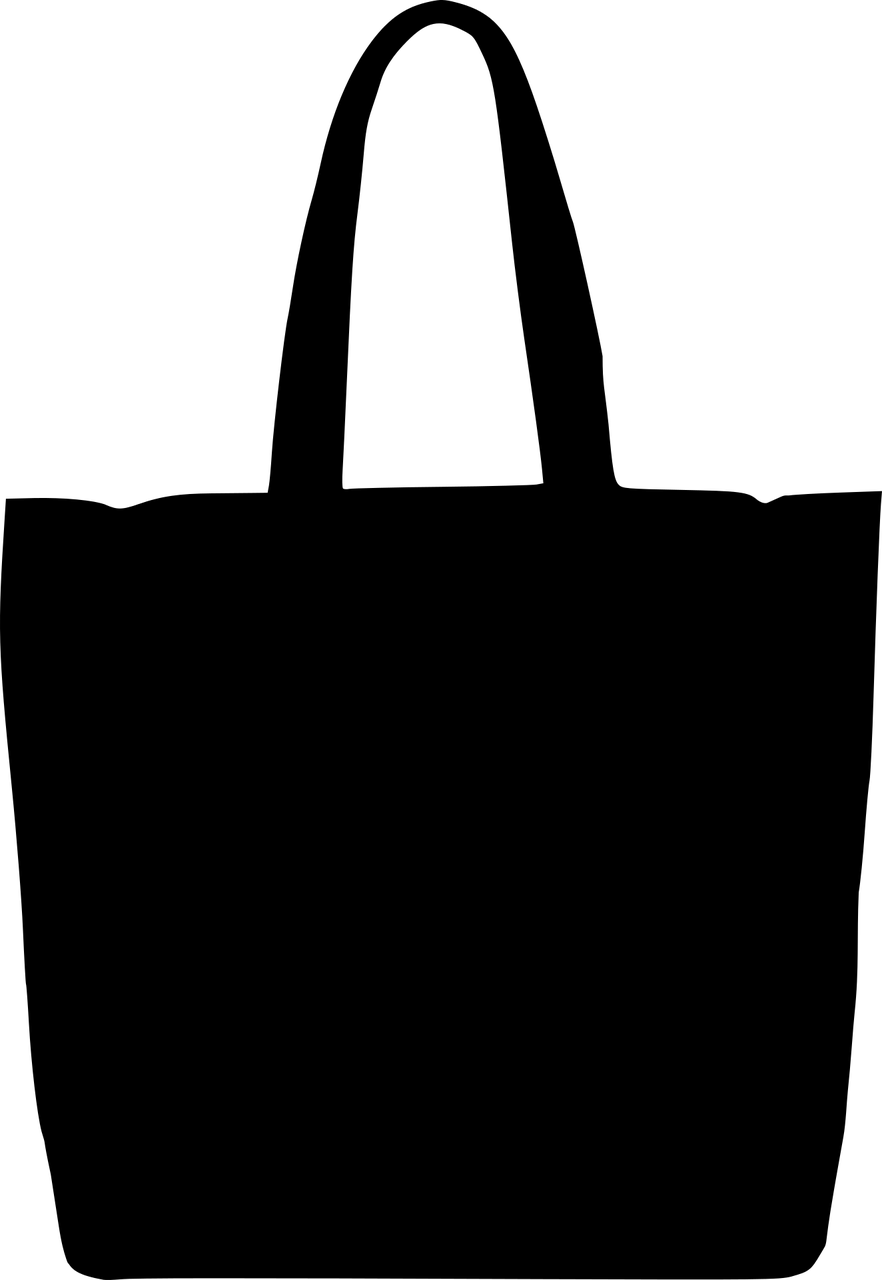 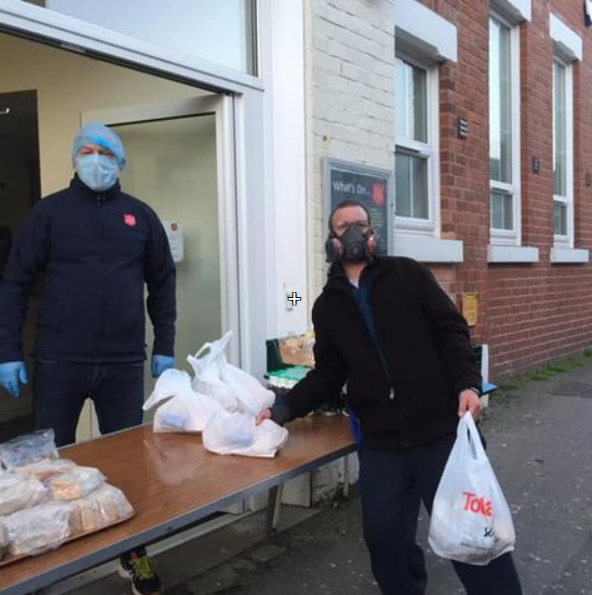 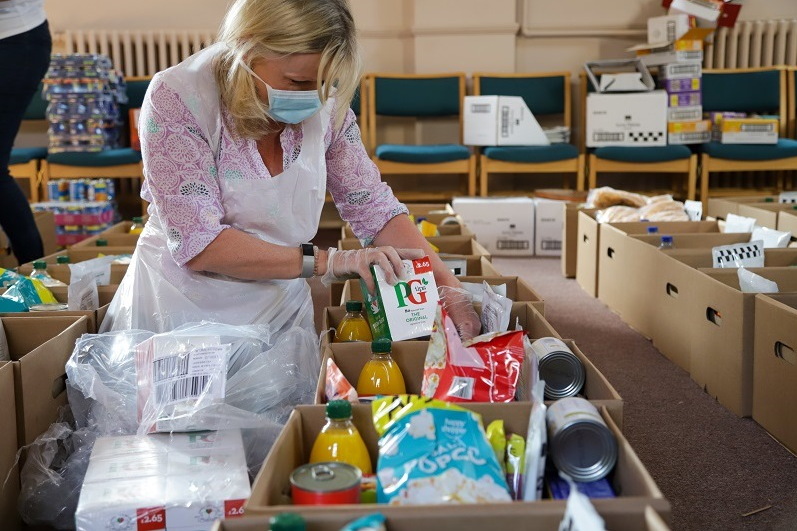 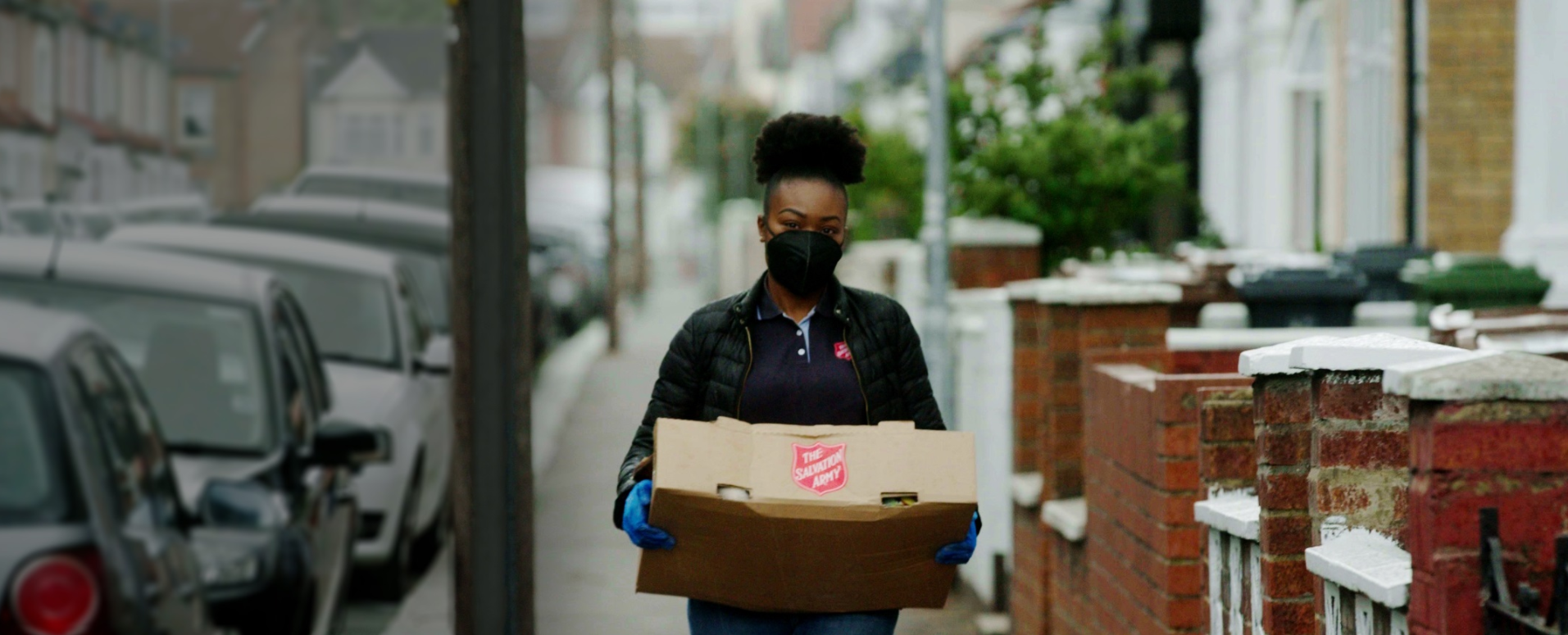 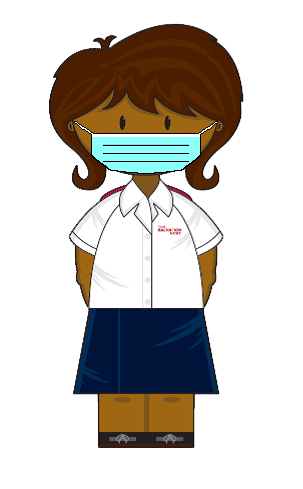 food parcels
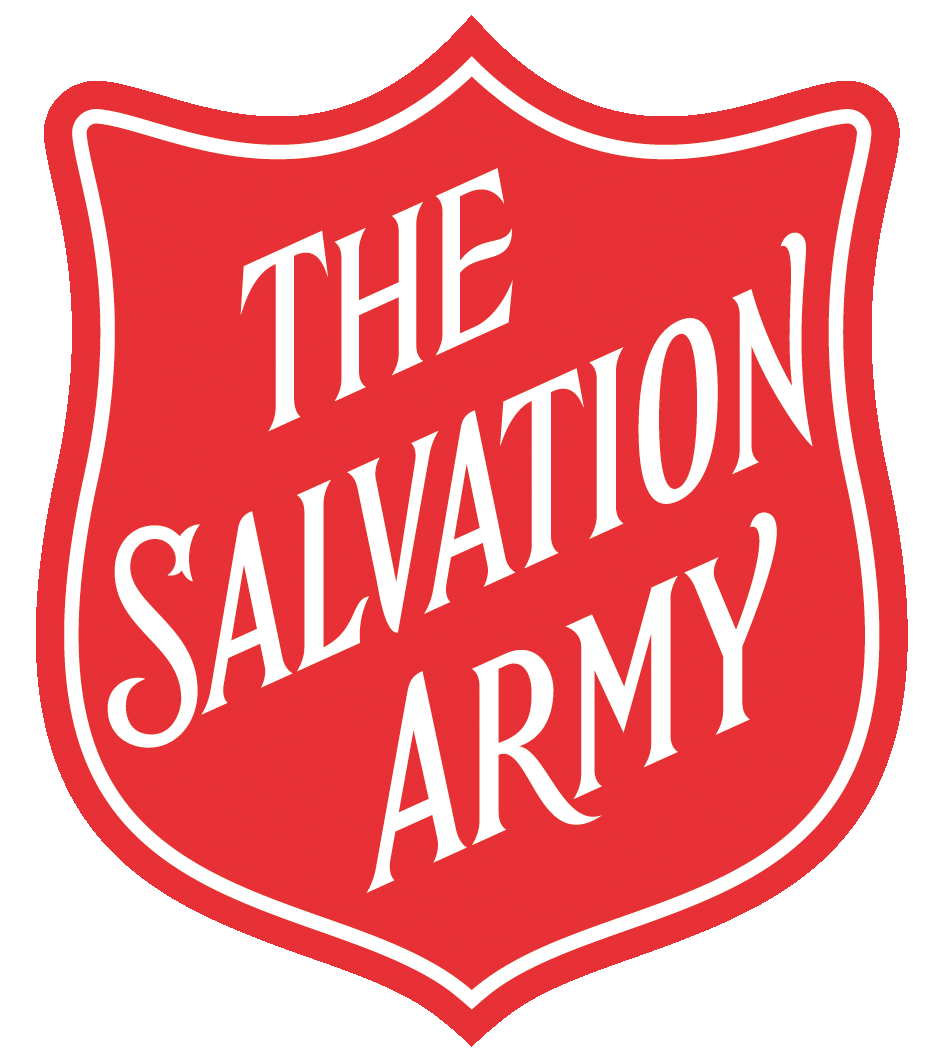 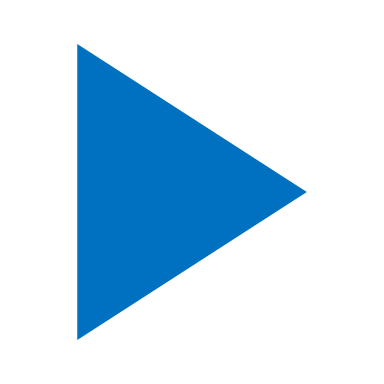 The Salvation Army's Response to Coronavirus in Watford - YouTube
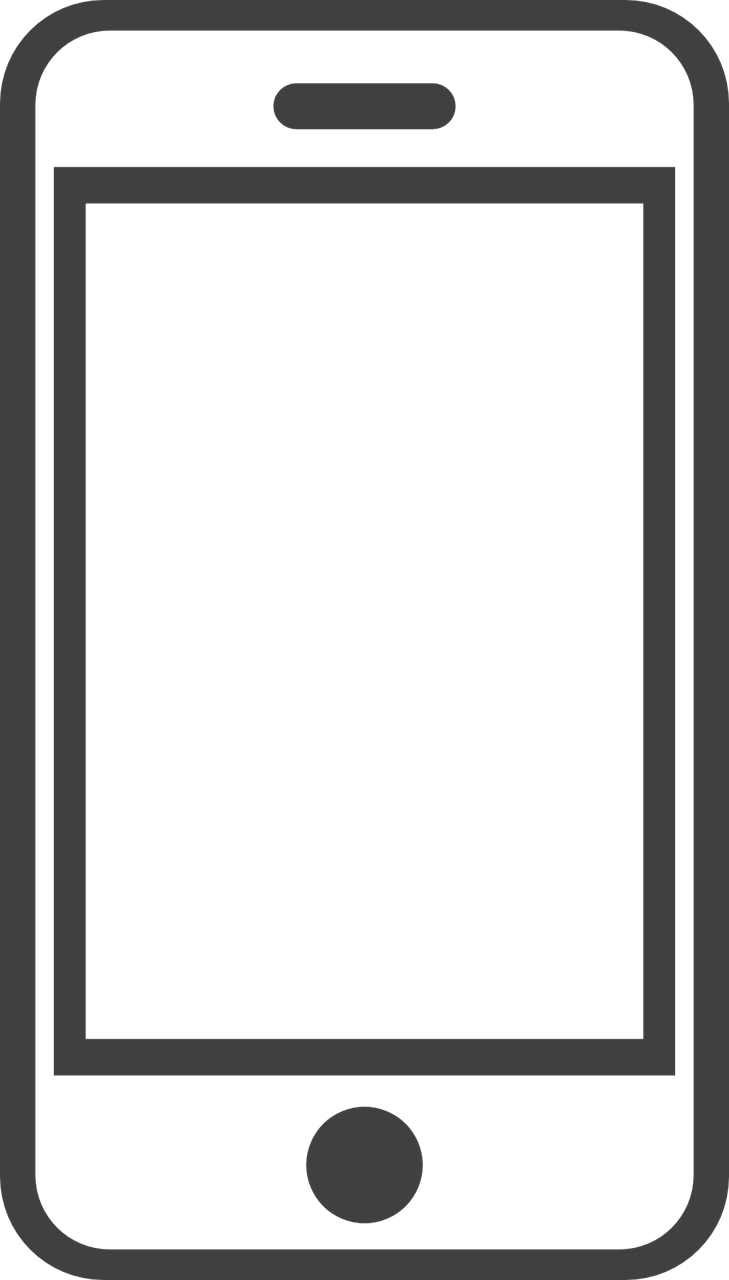 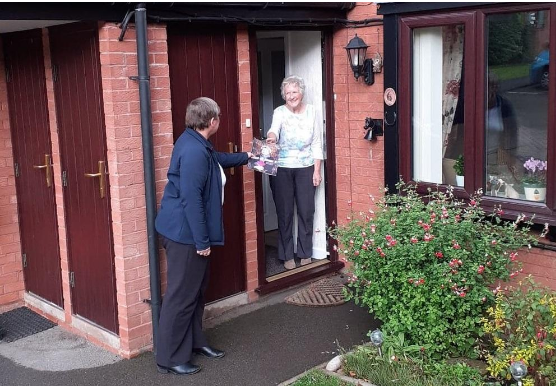 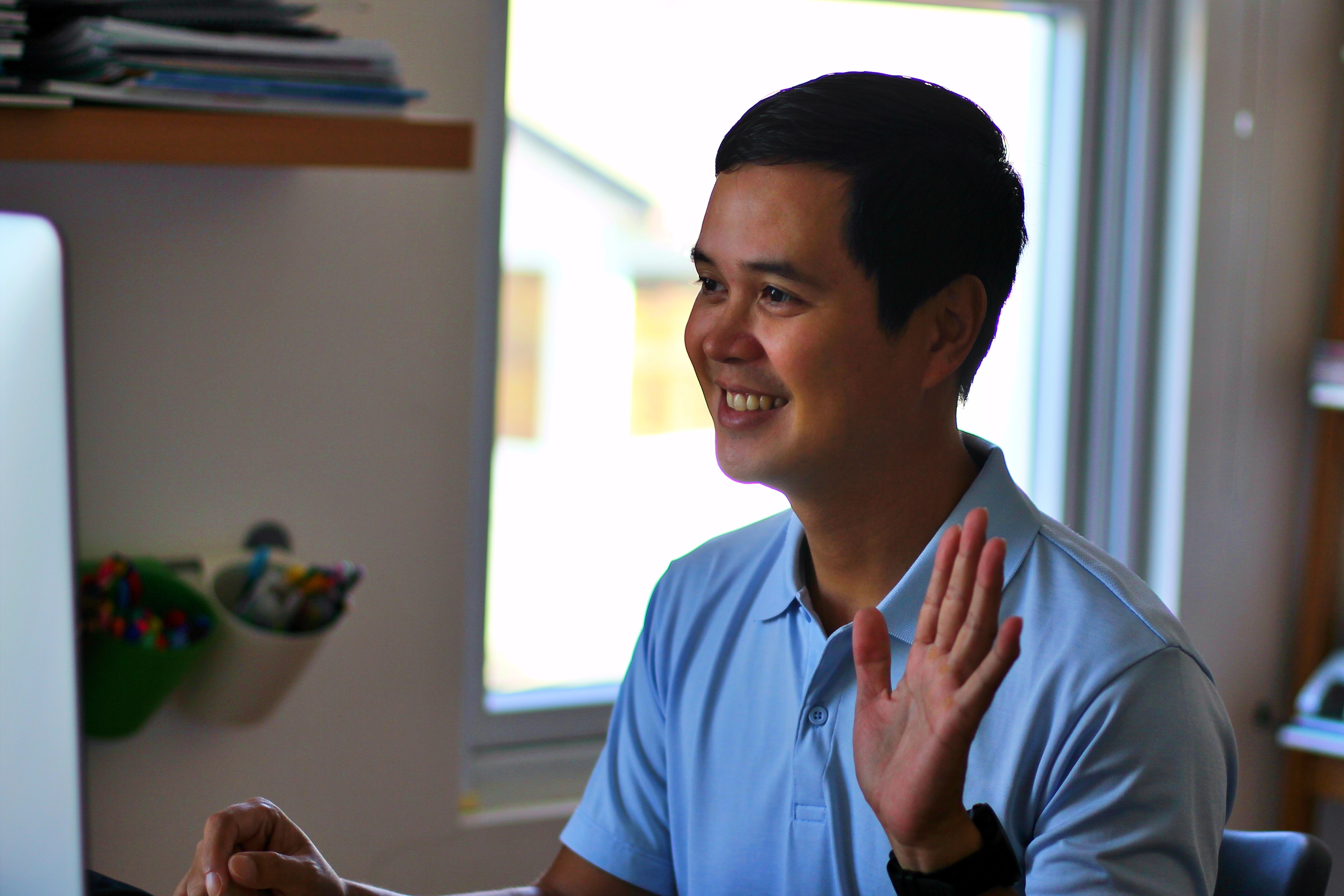 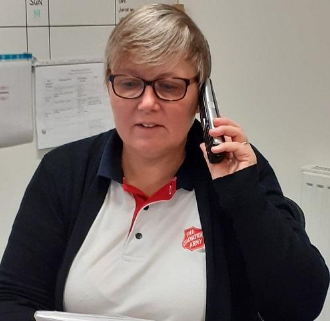 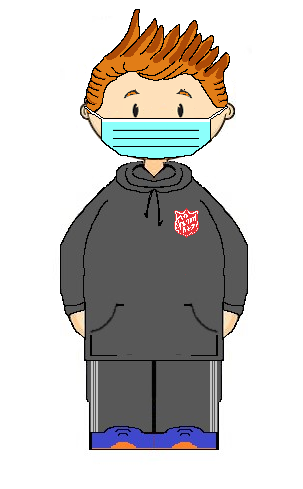 visits
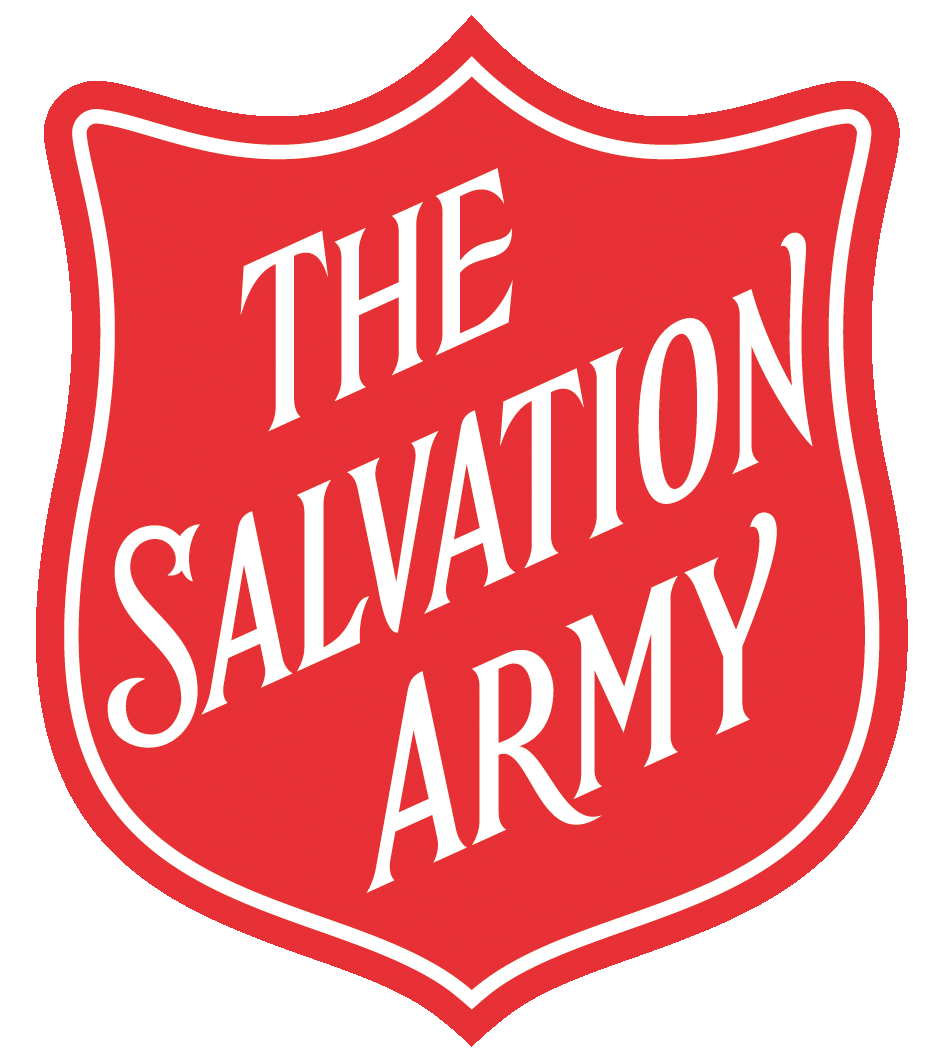 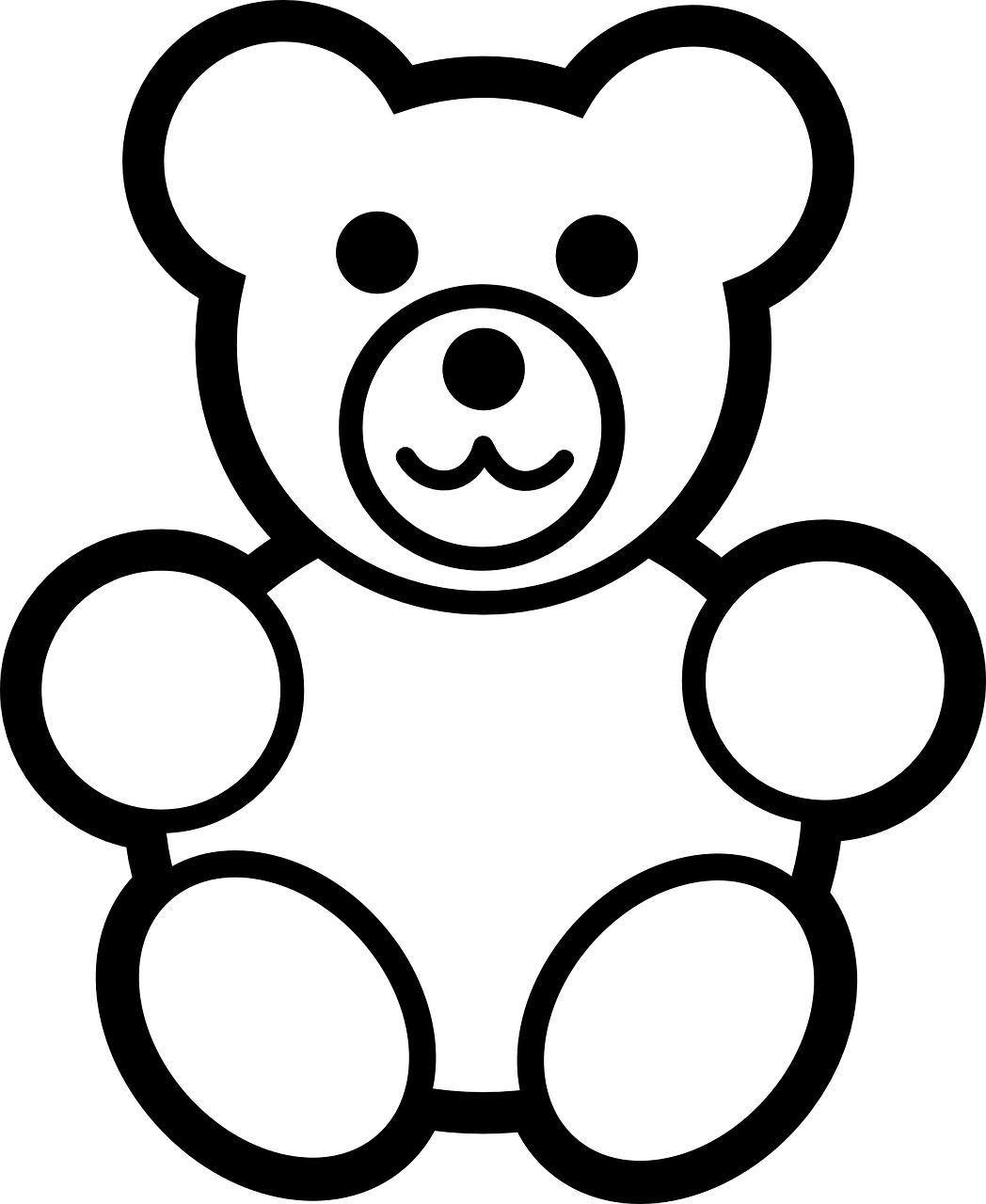 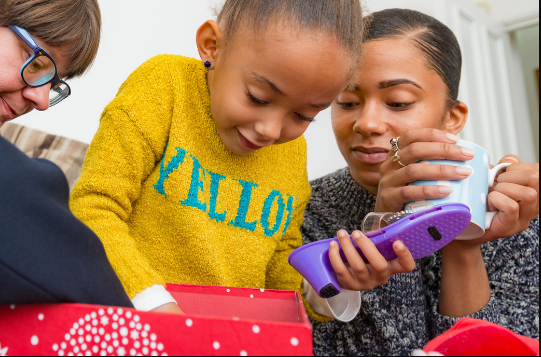 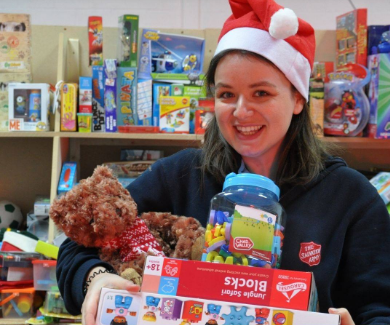 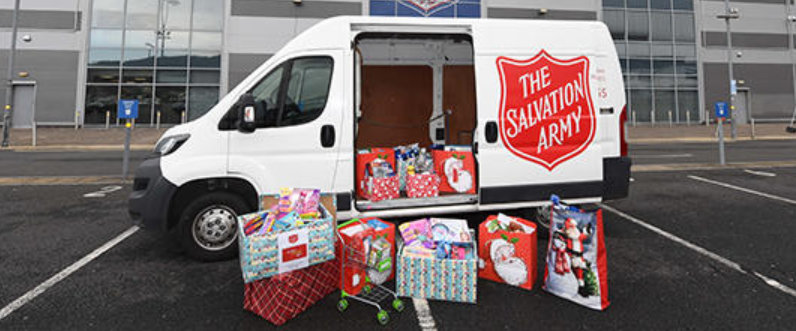 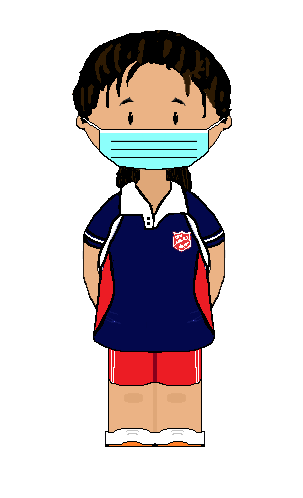 toy appeal
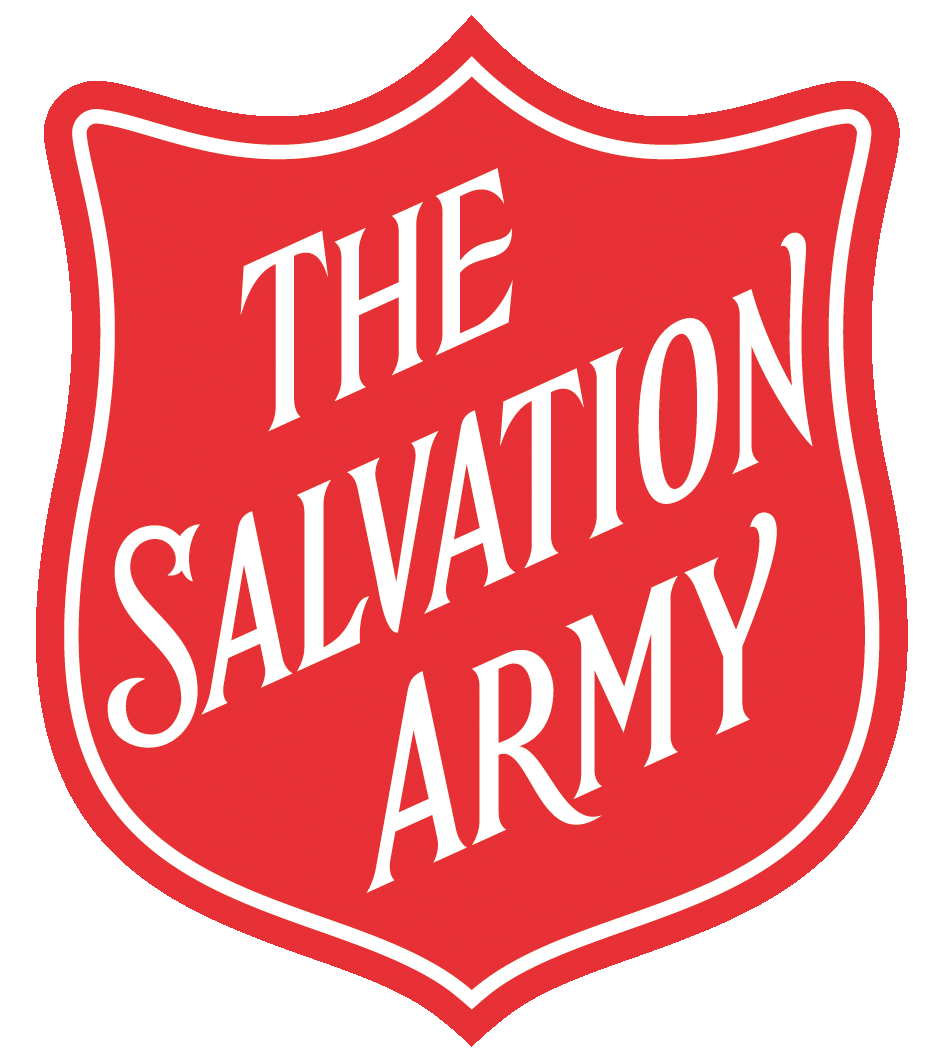 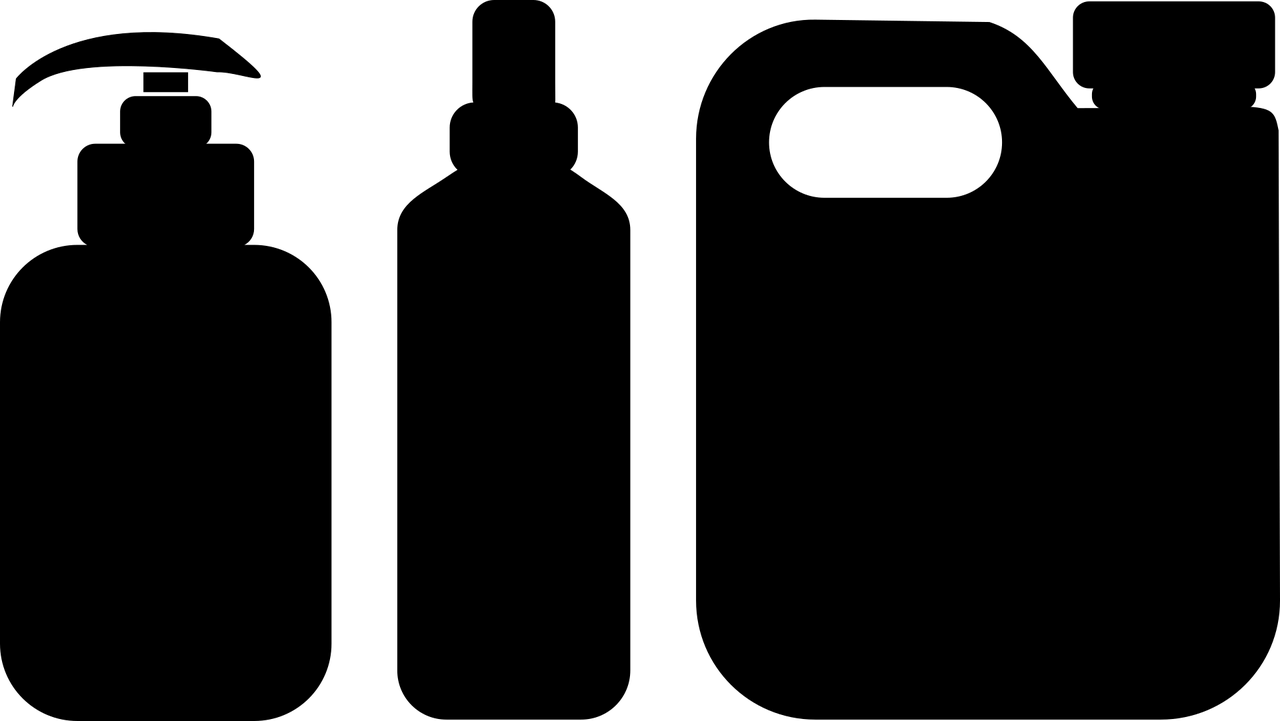 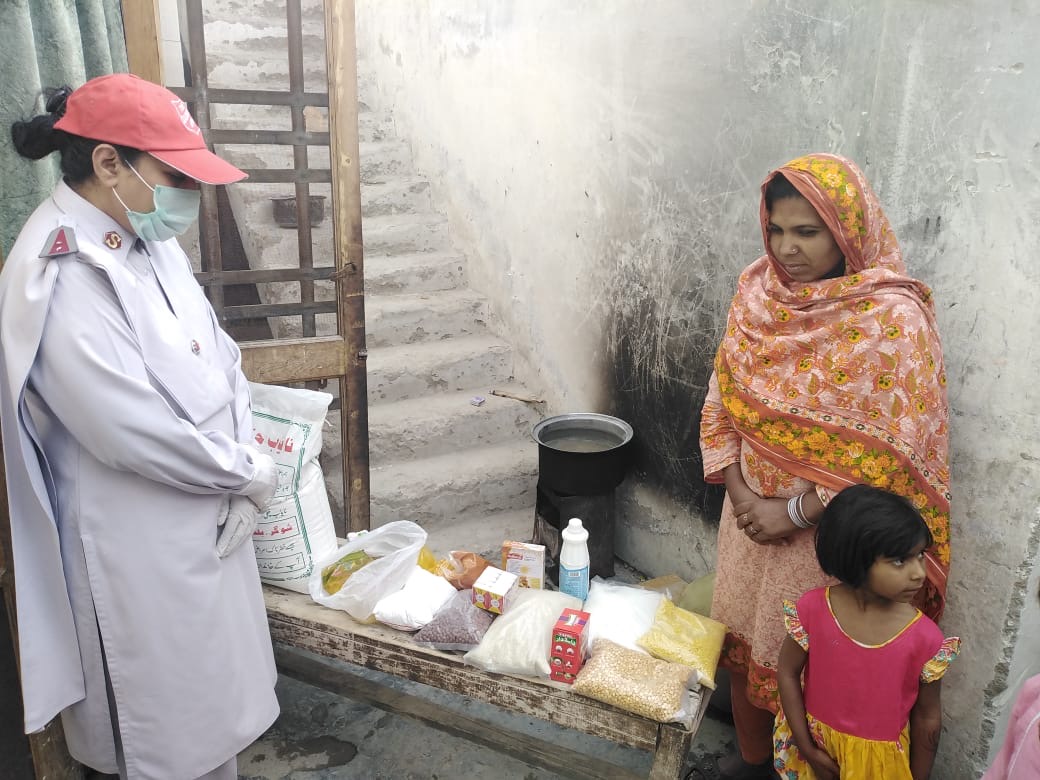 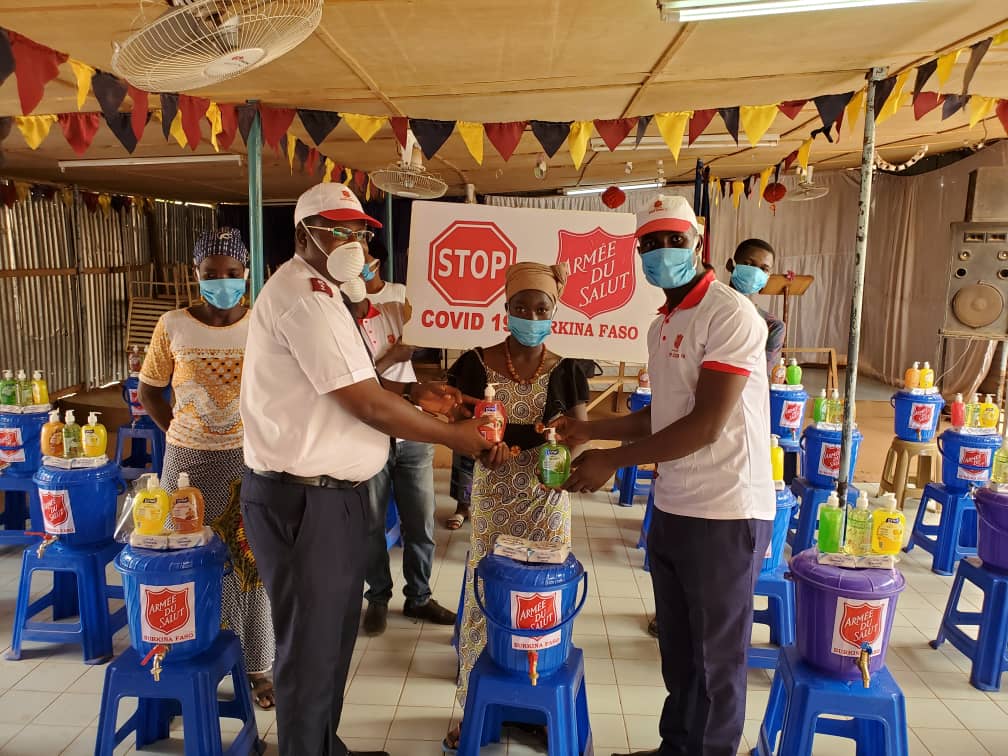 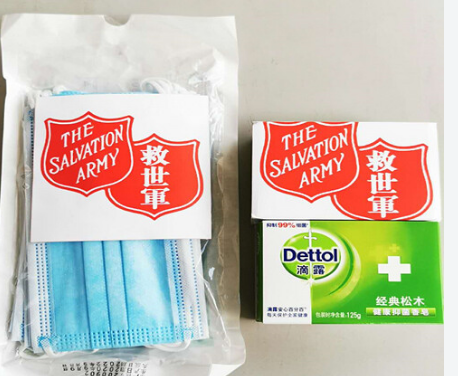 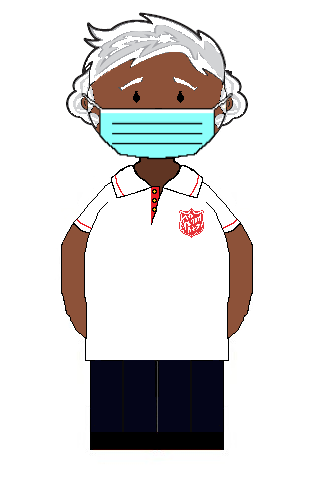 worldwide
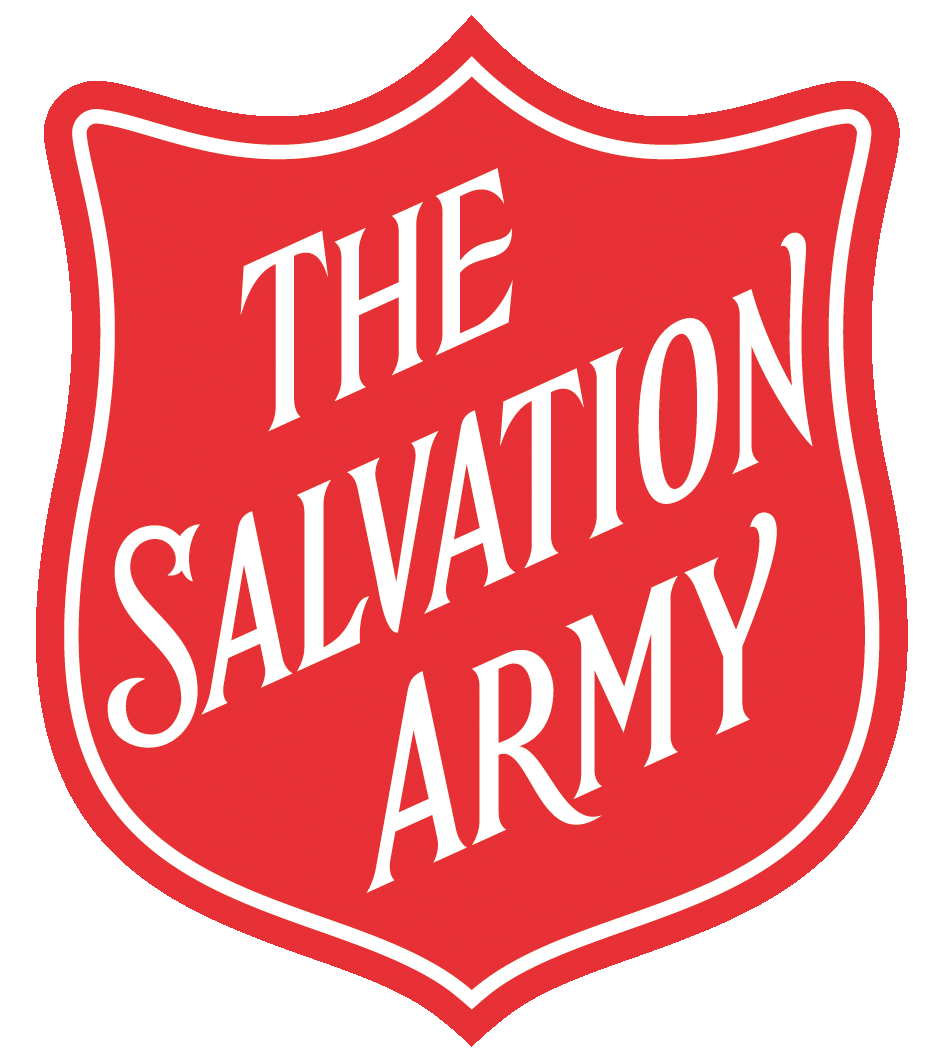 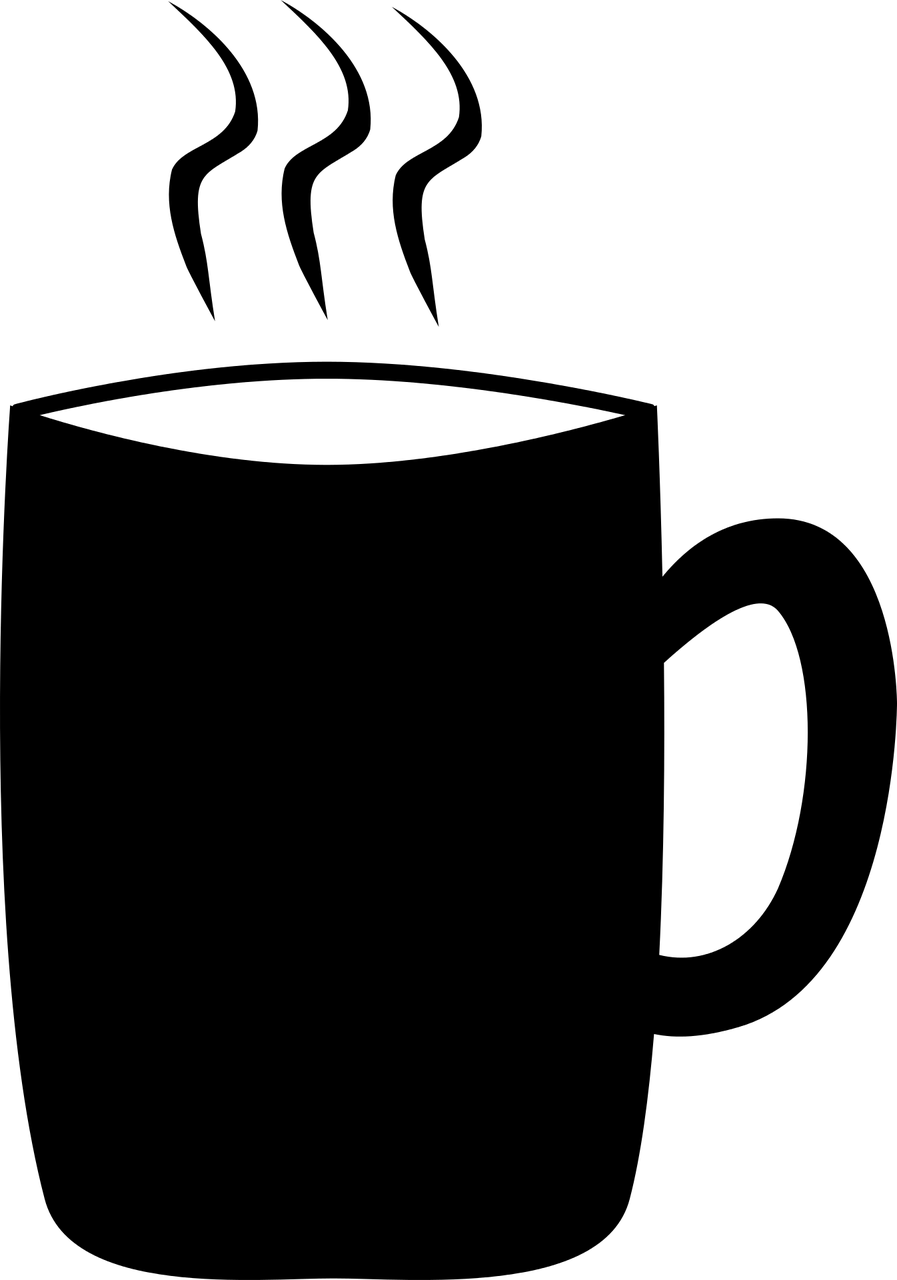 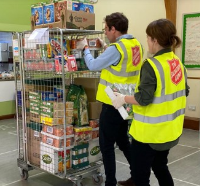 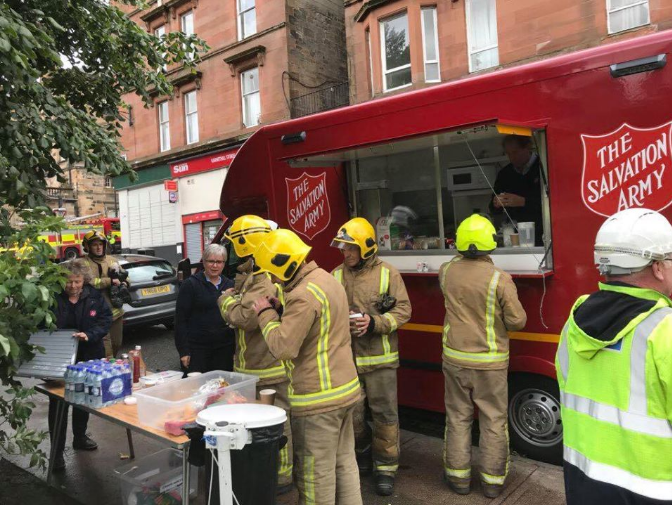 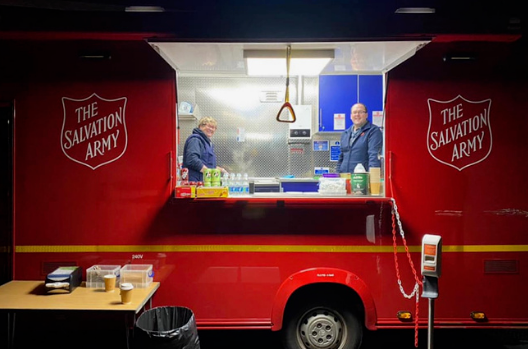 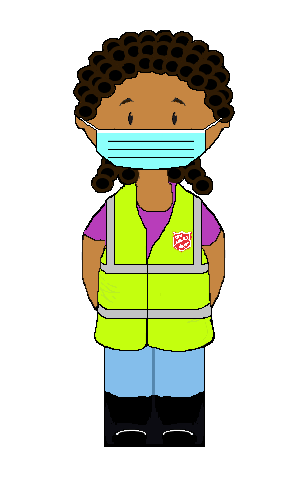 emergencies
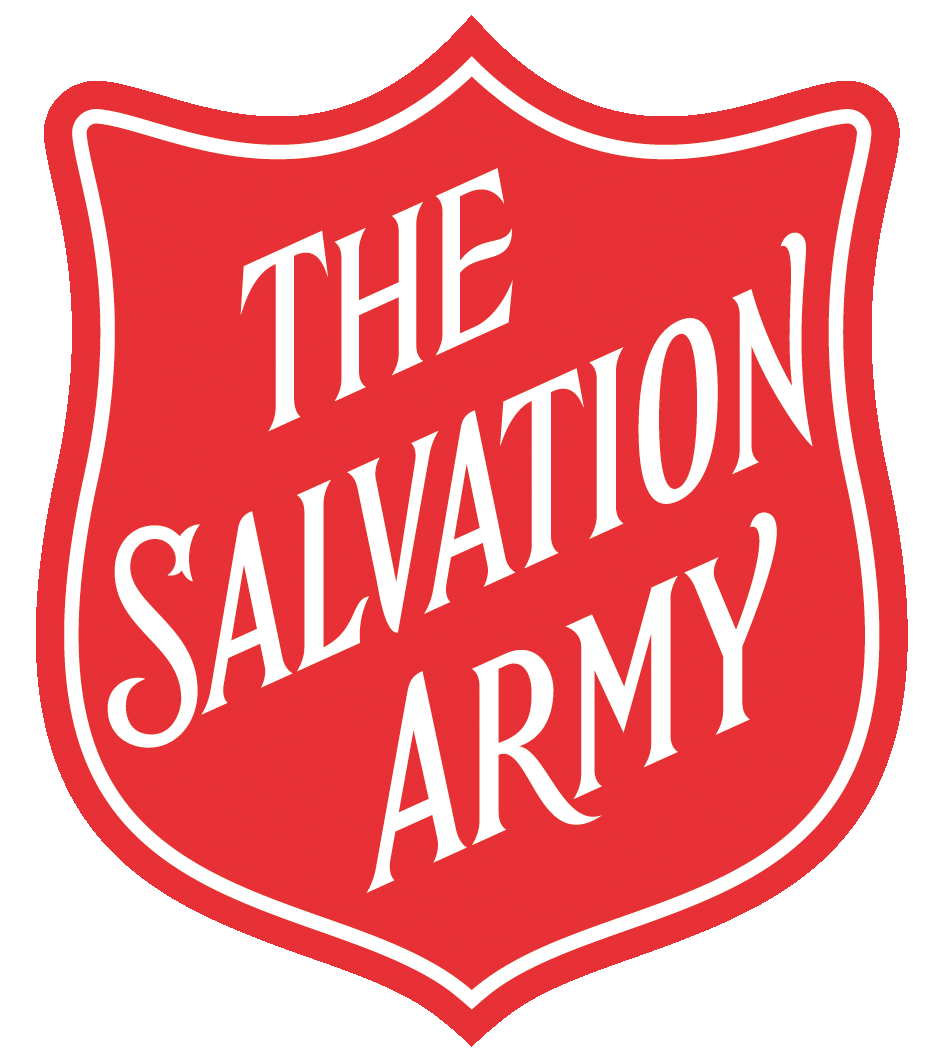 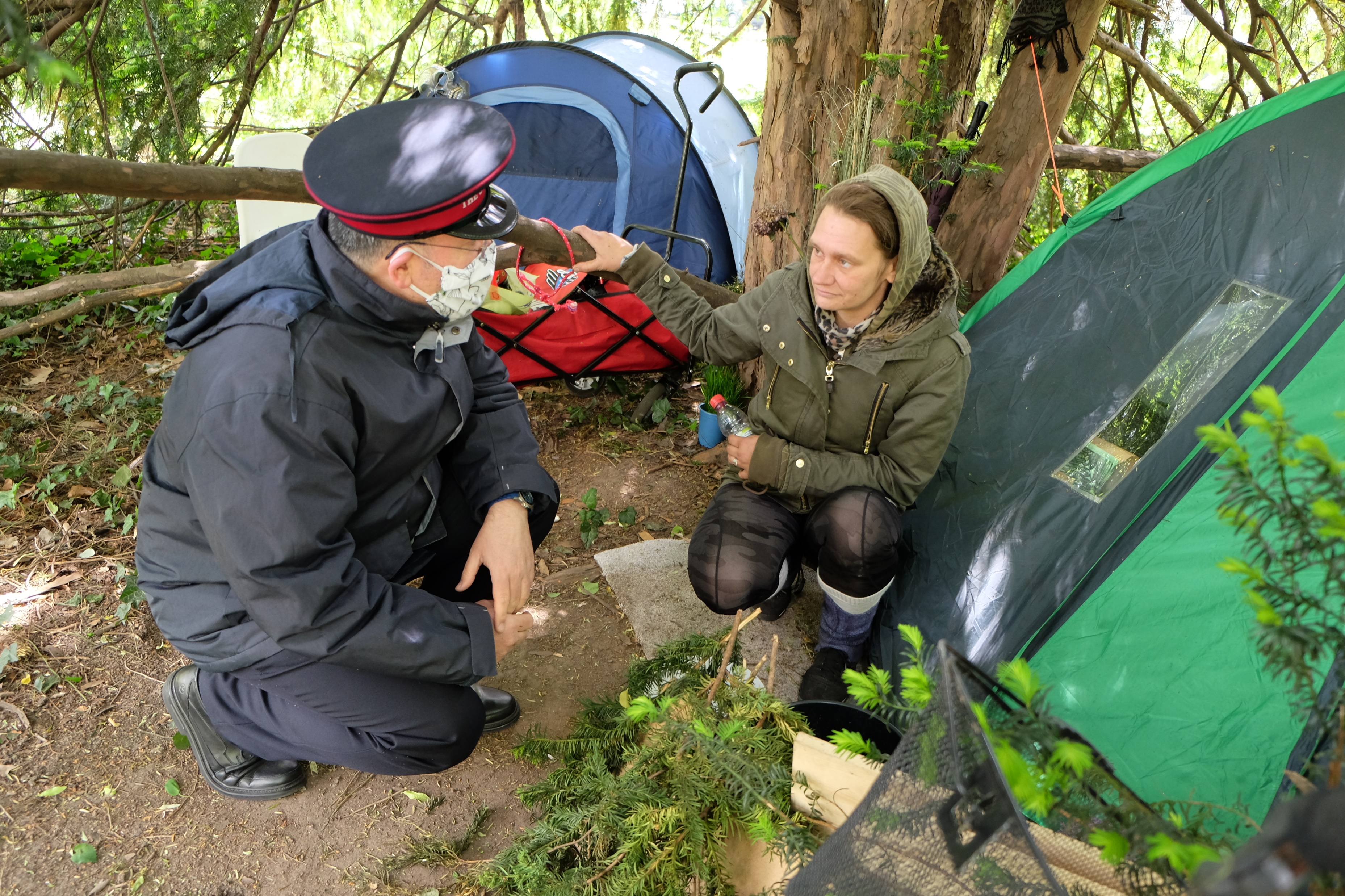 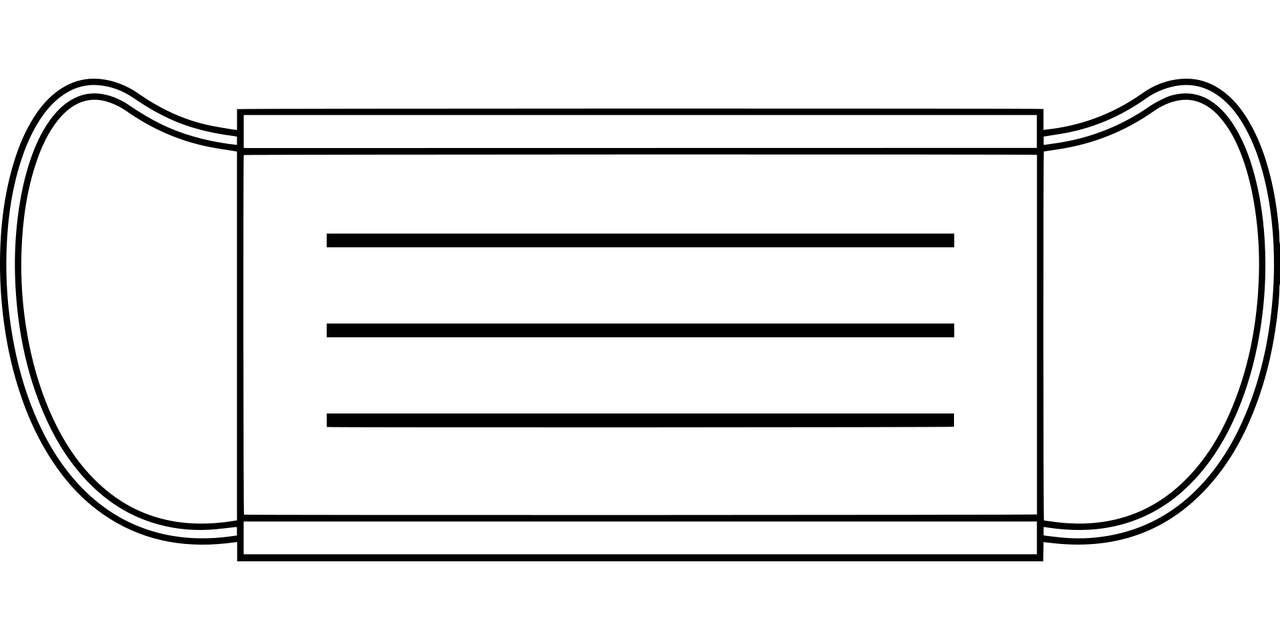 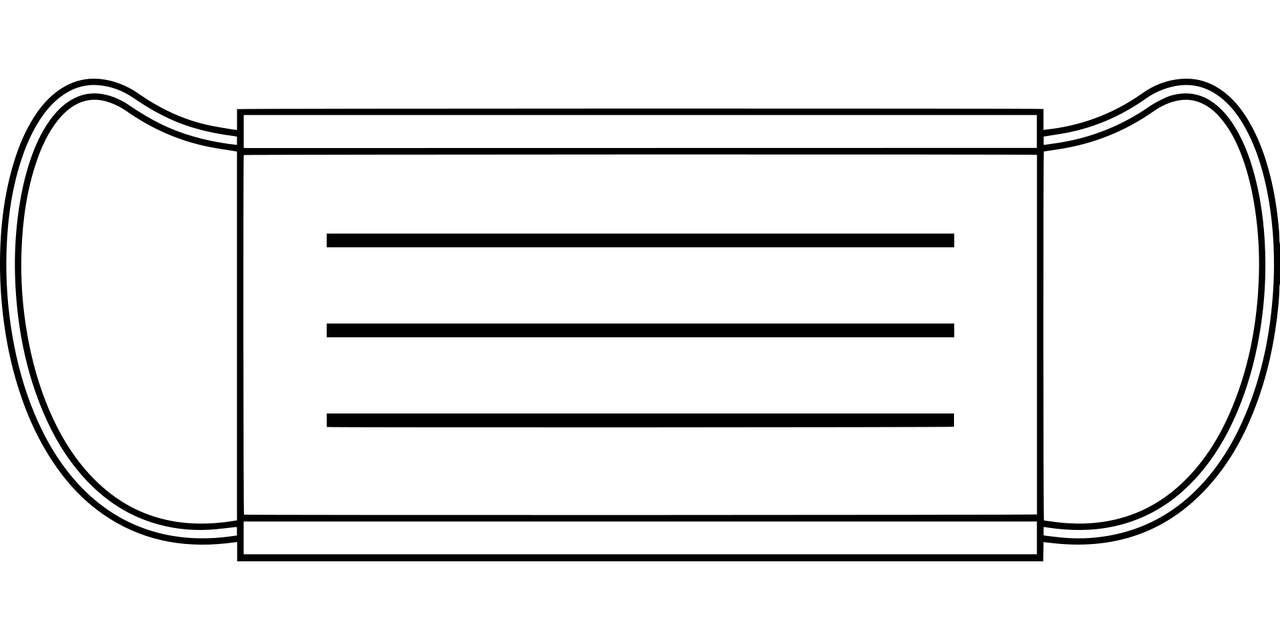 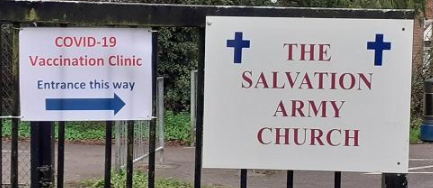 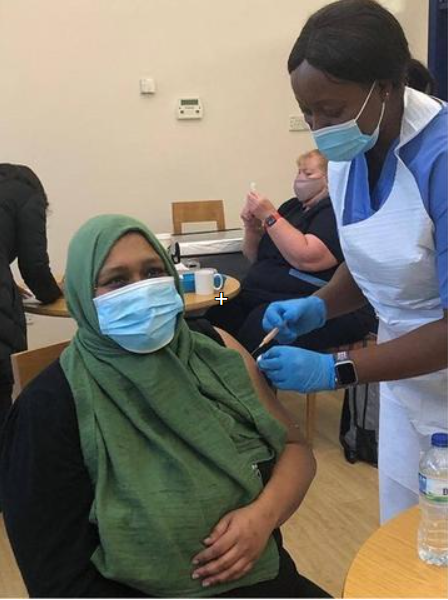 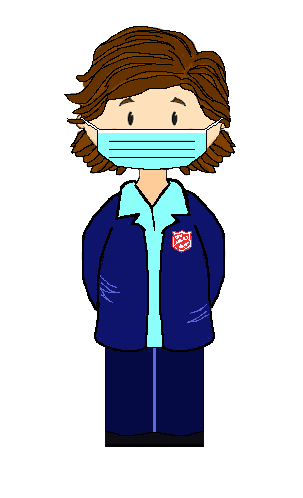 support
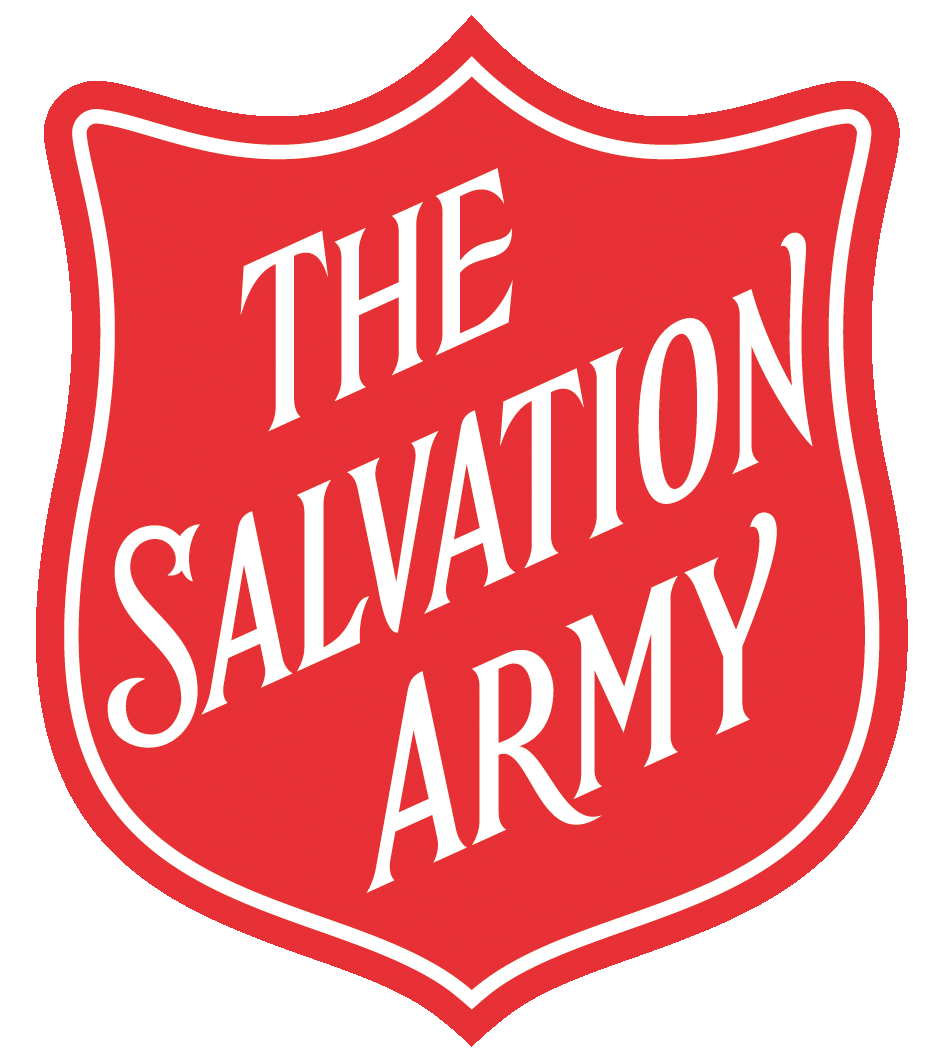 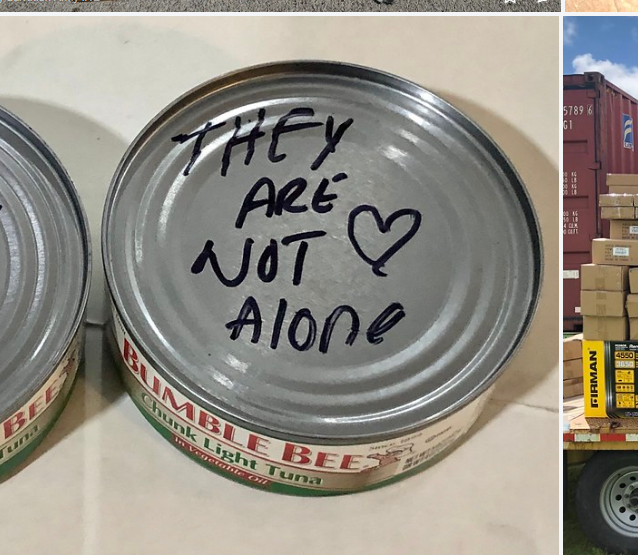 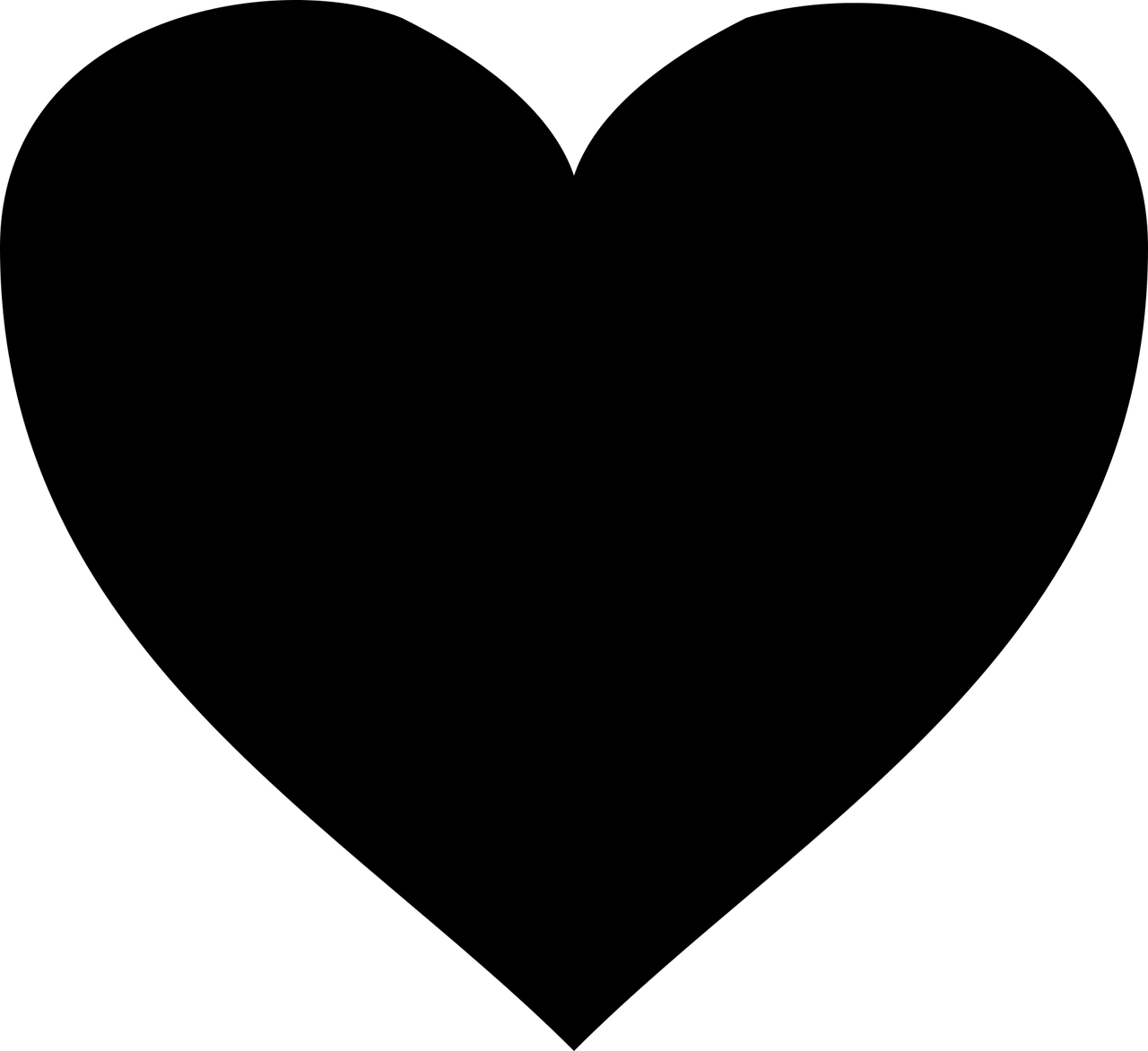 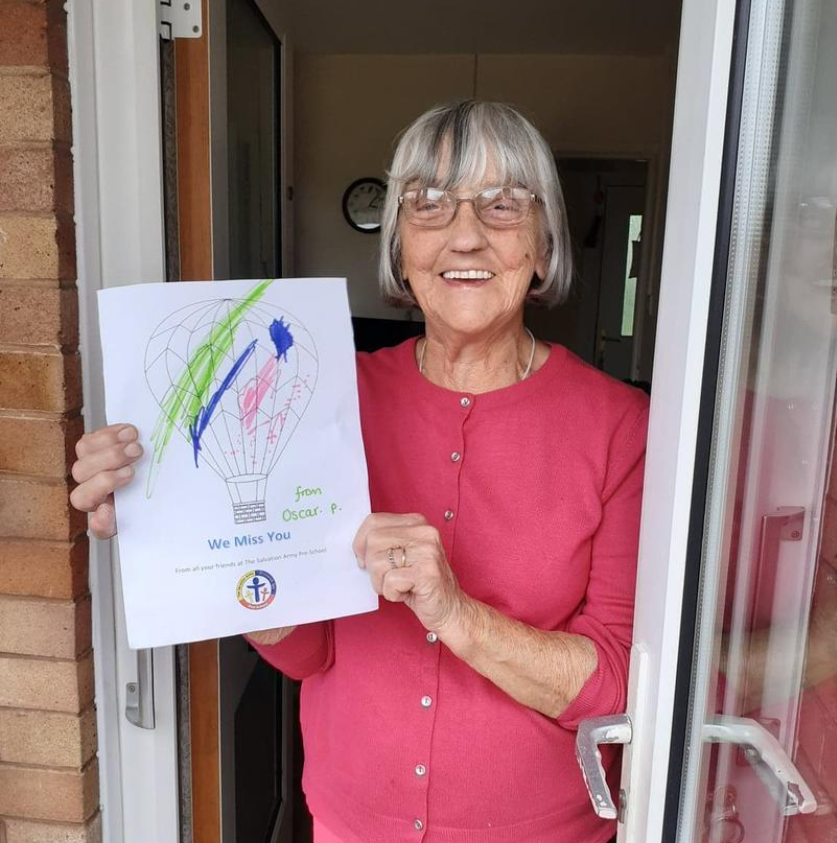 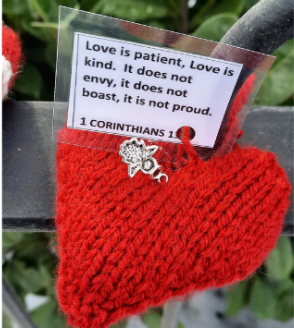 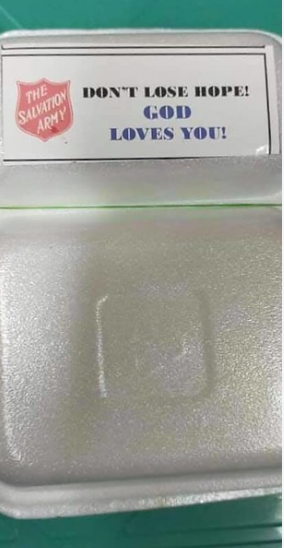 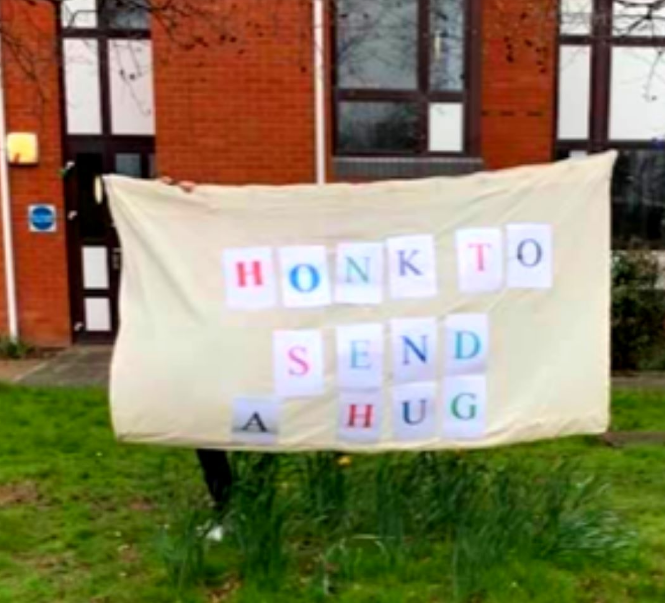 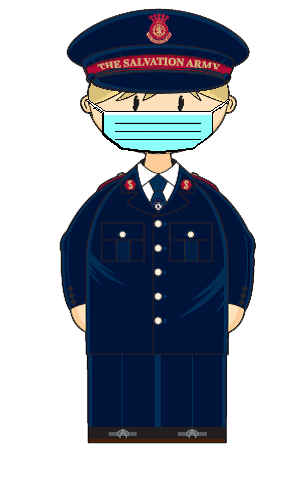 love
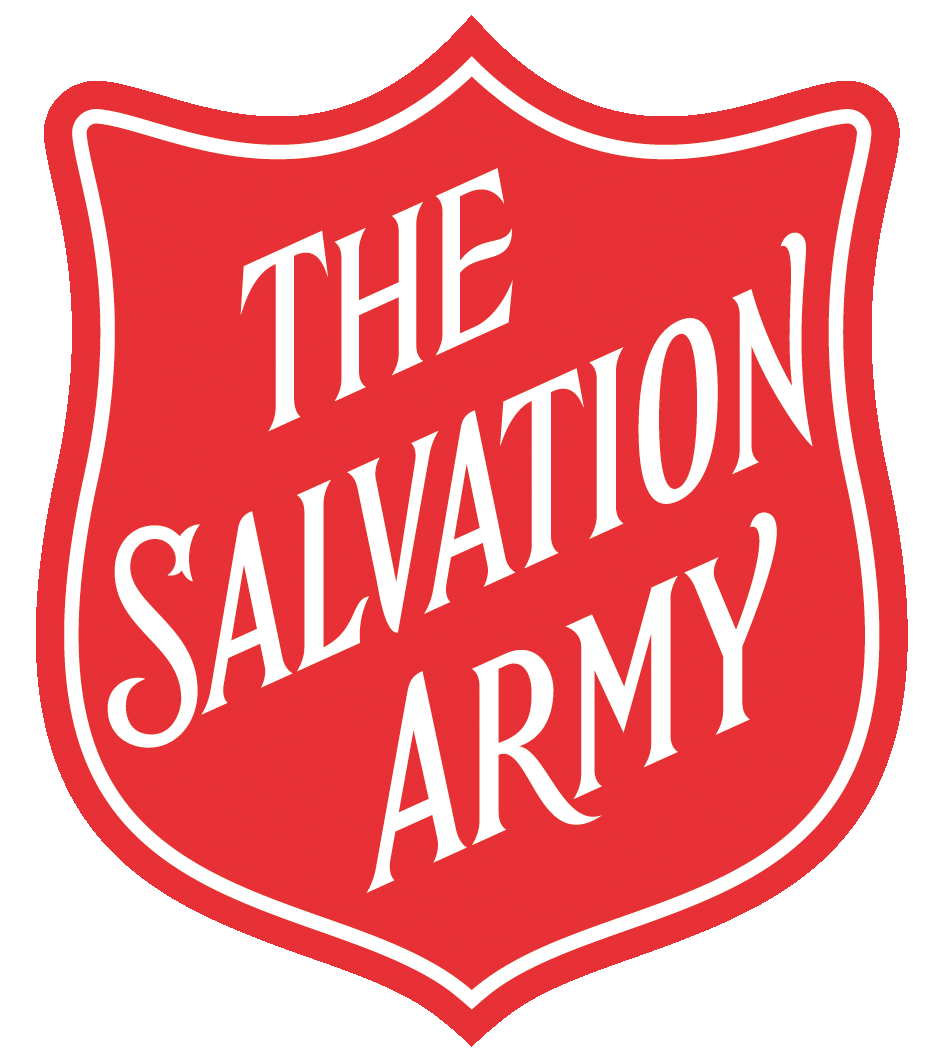 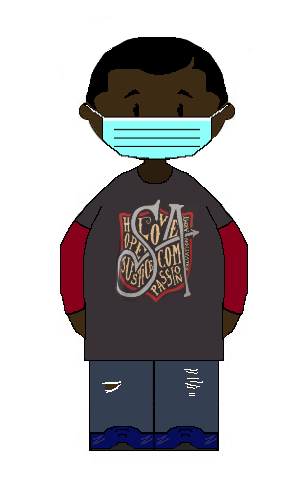 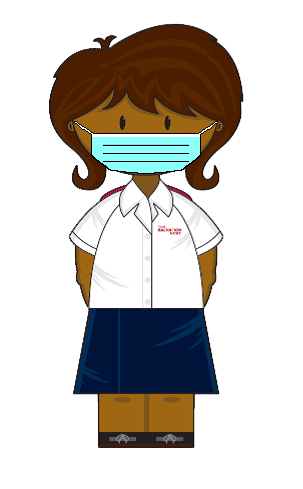 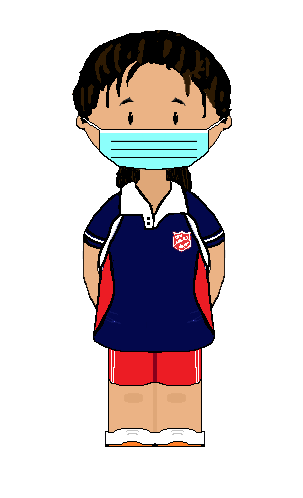 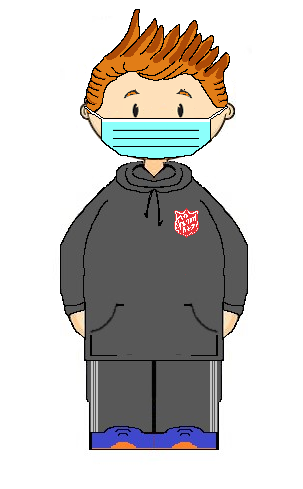 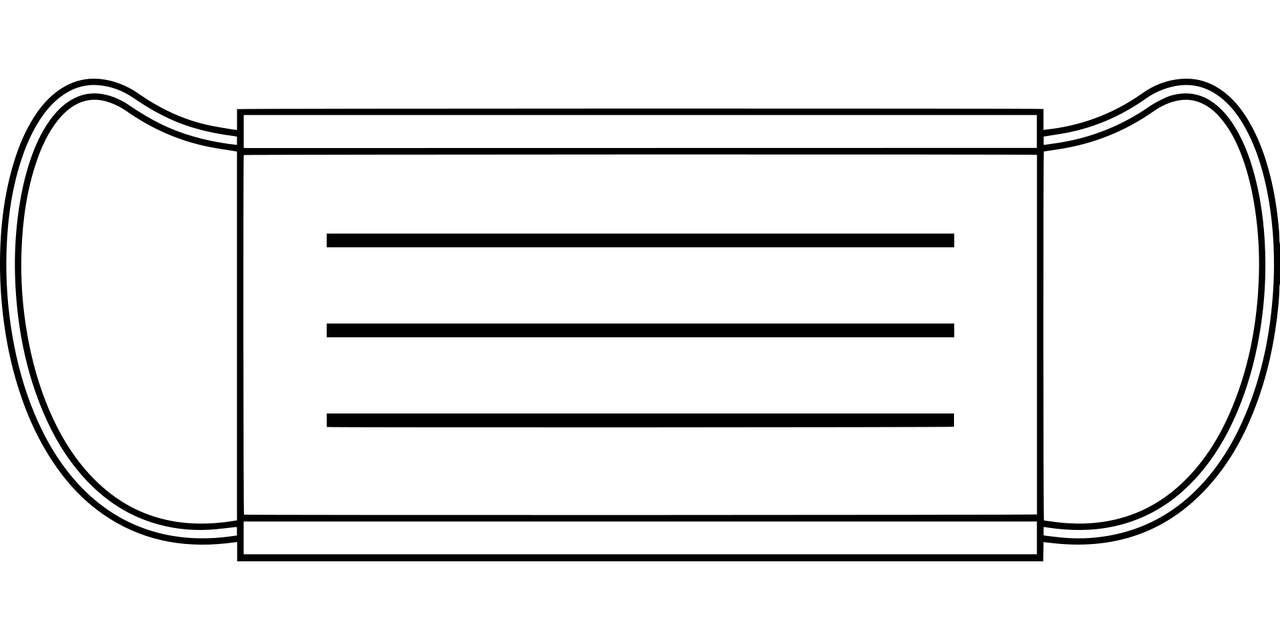 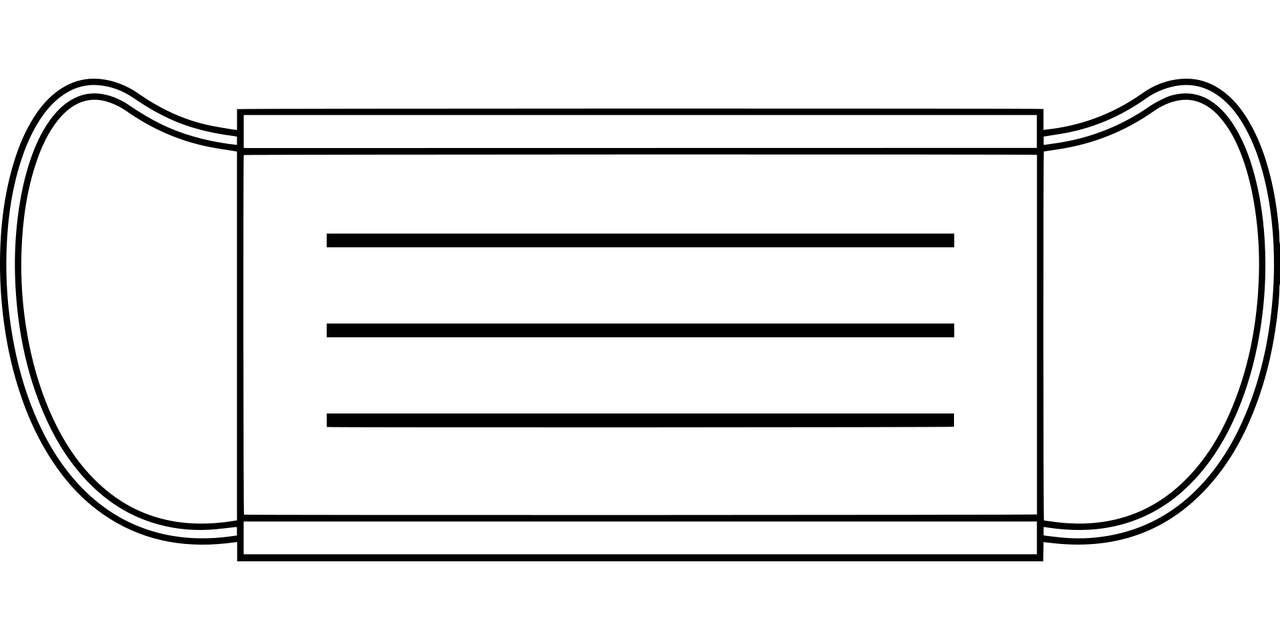 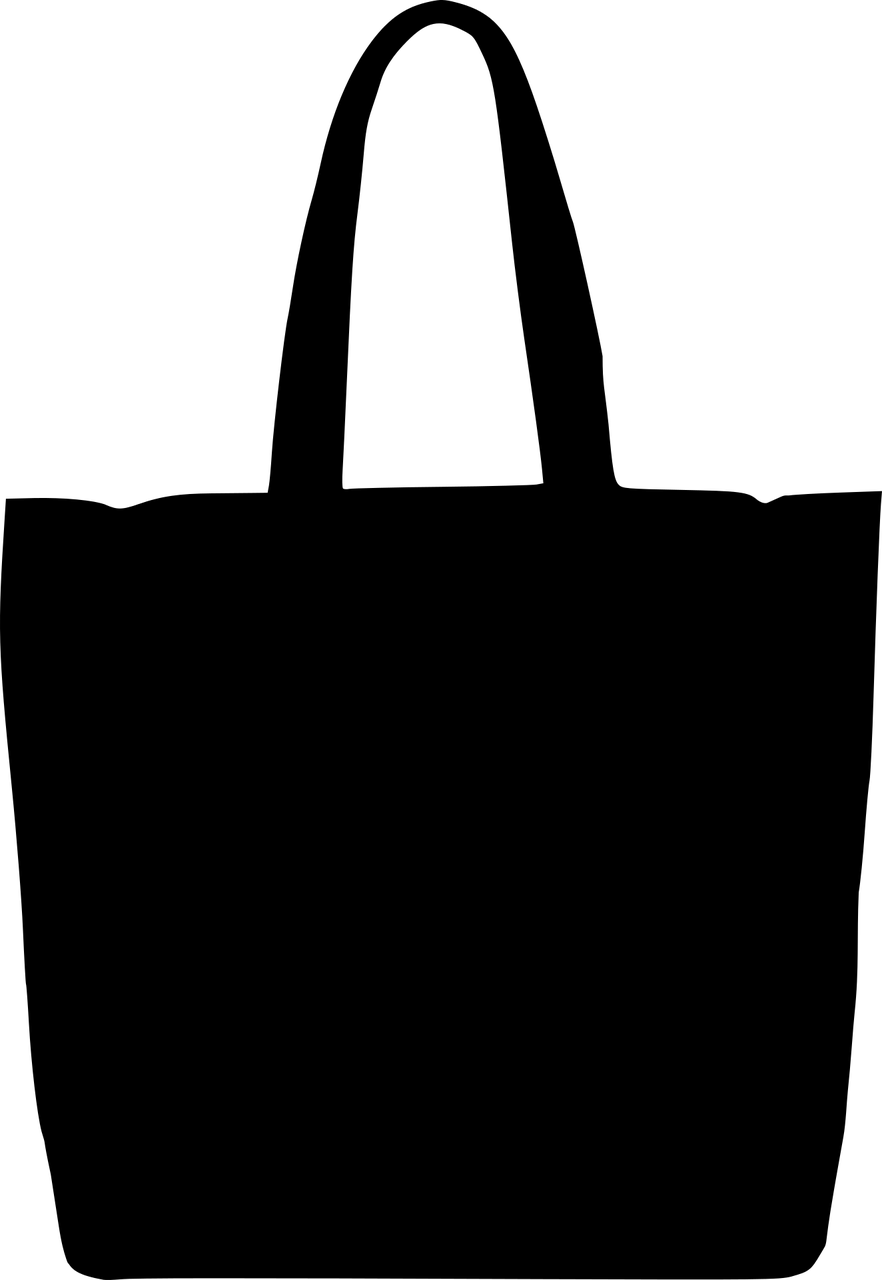 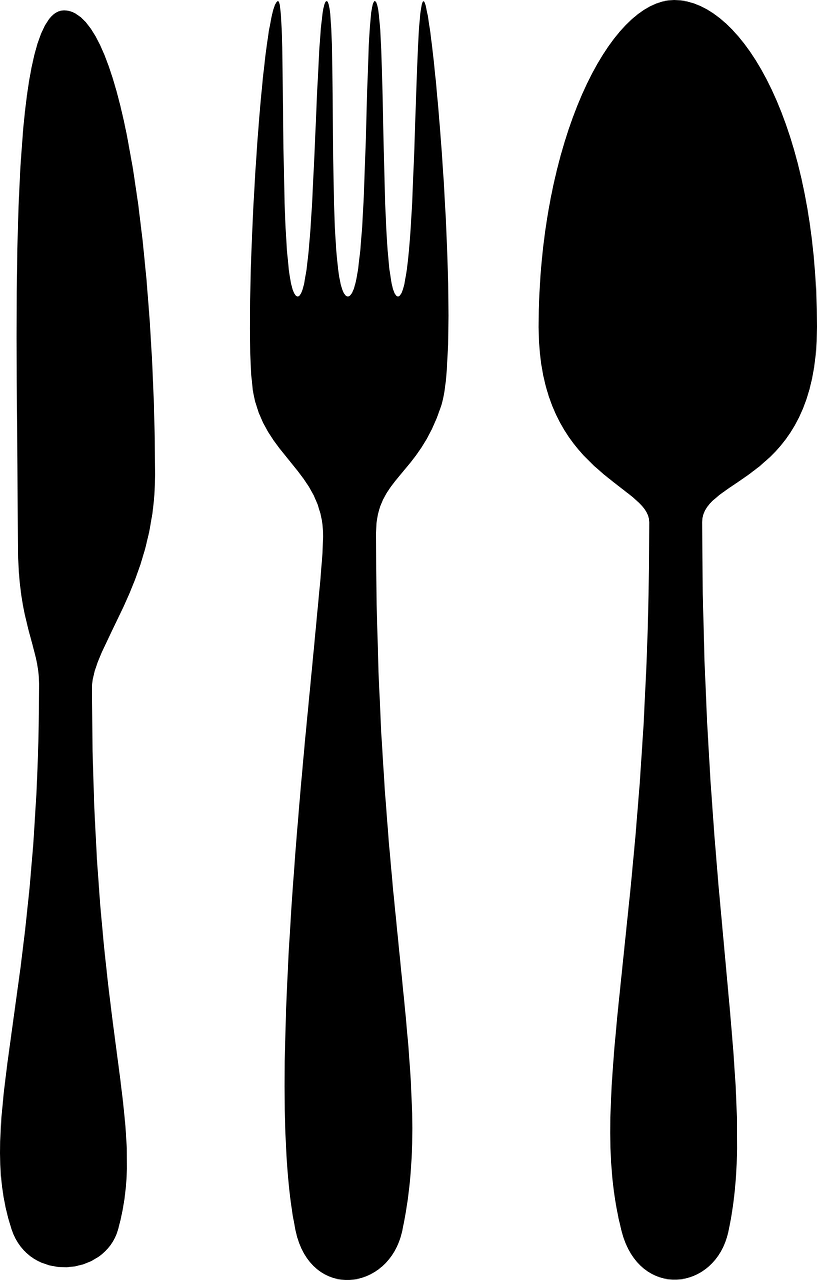 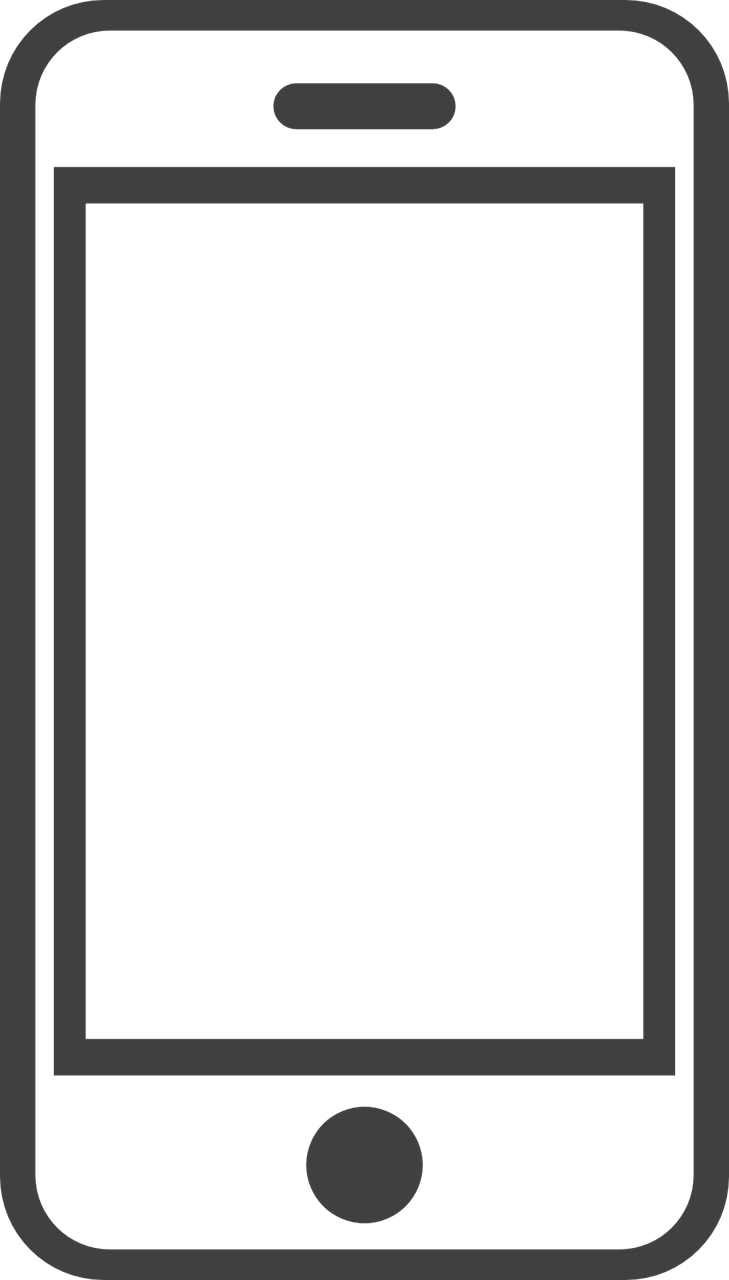 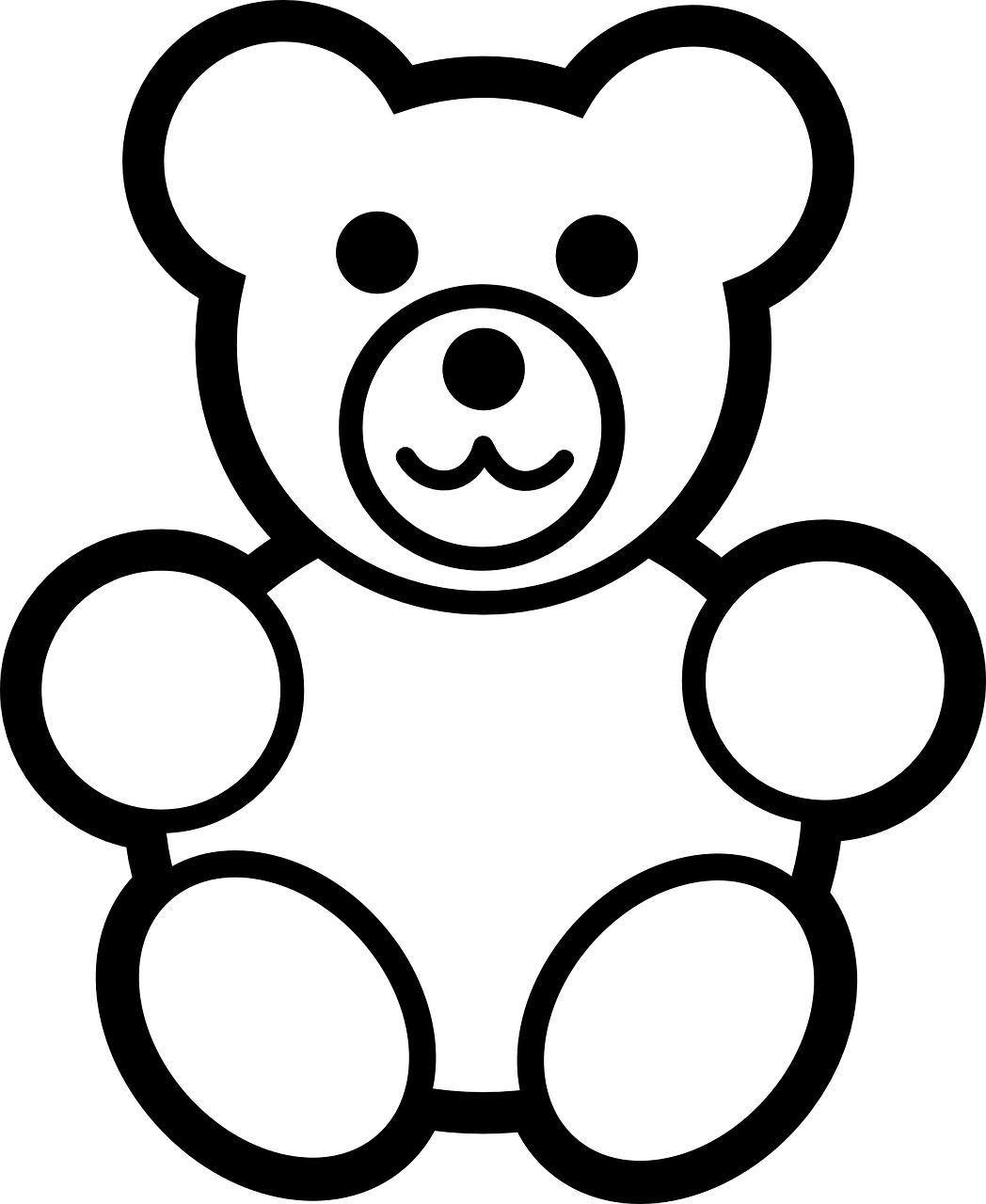 What does each object represent?
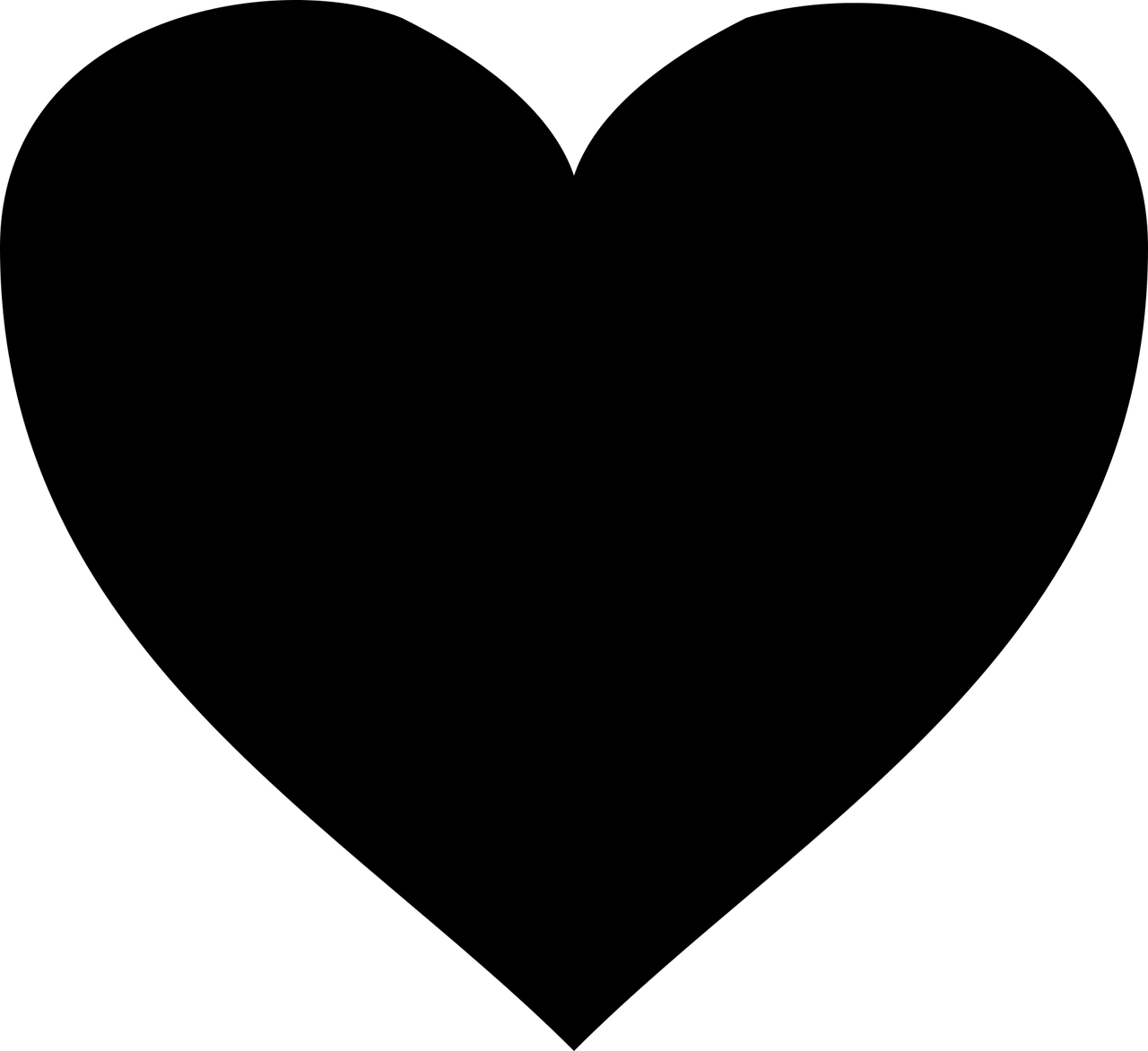 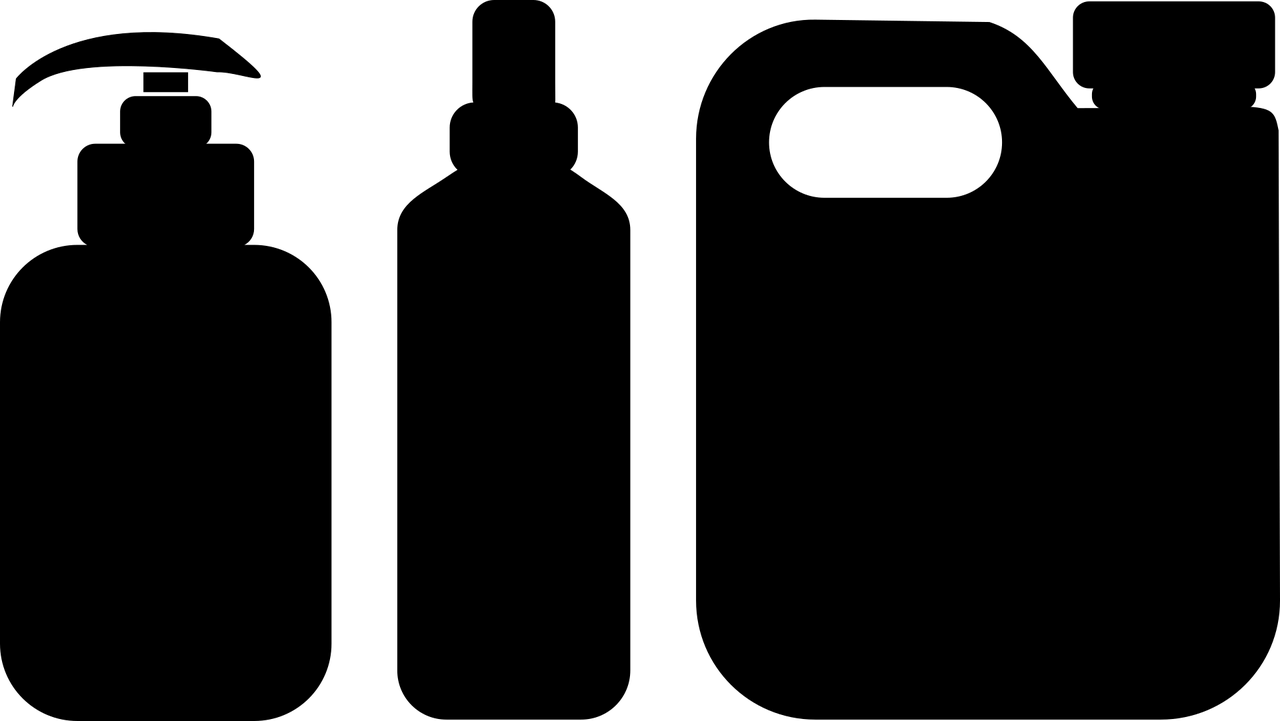 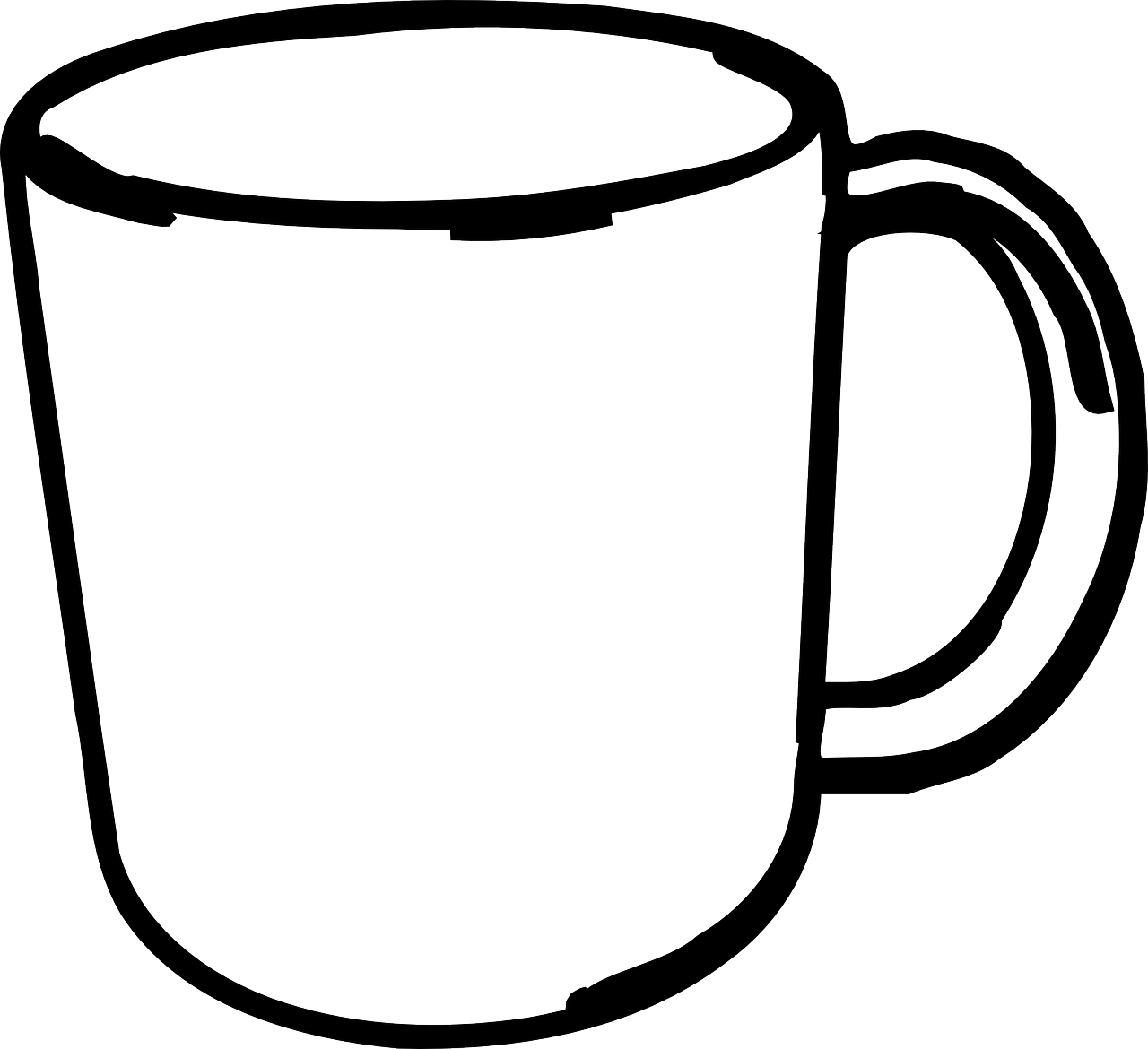 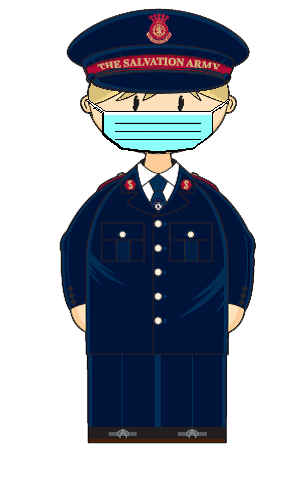 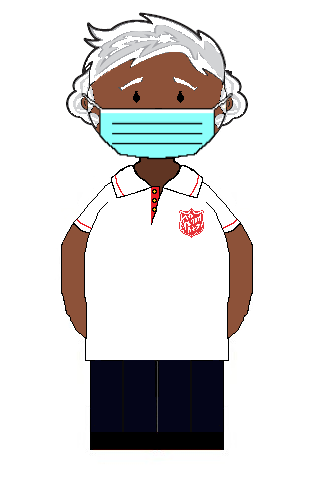 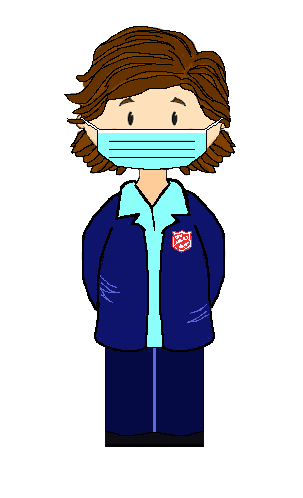 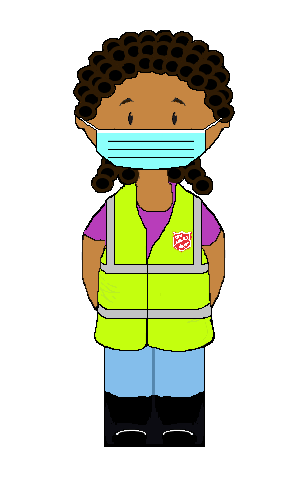 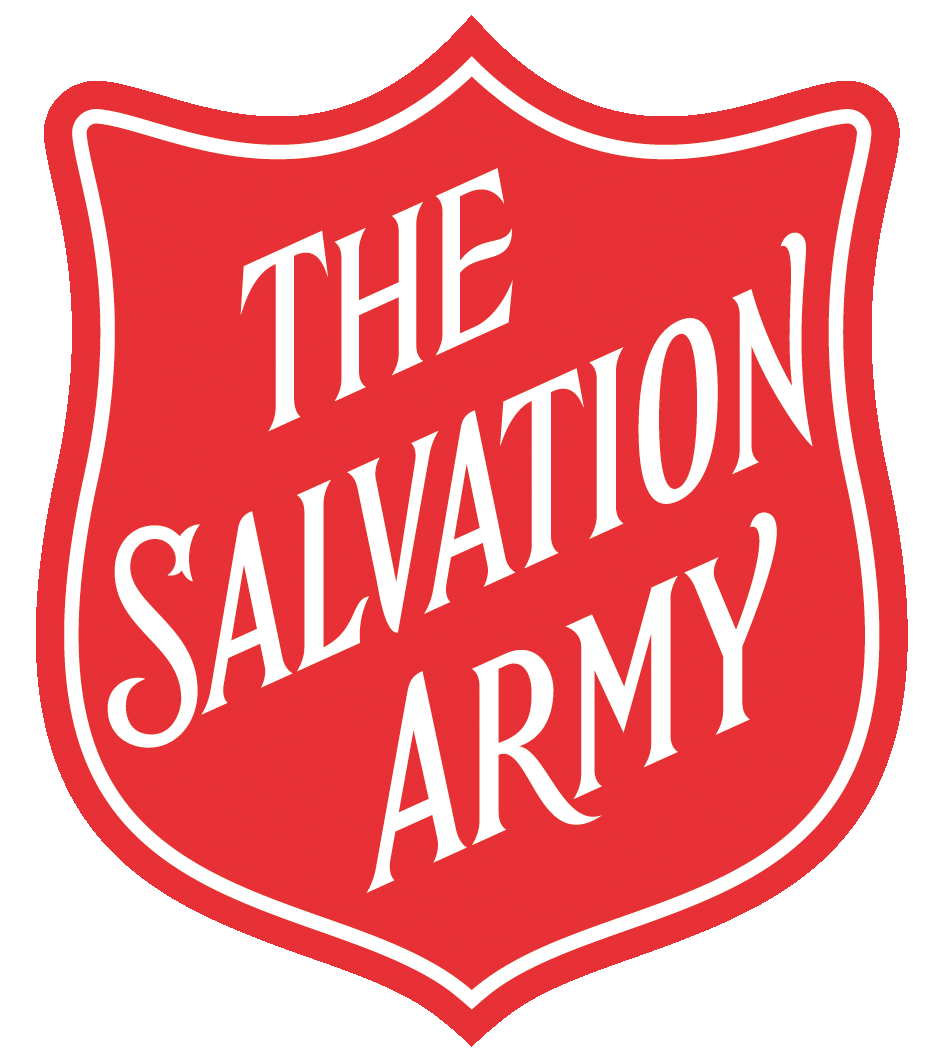 Draw
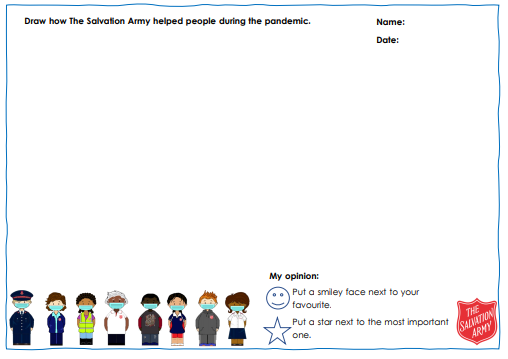 List
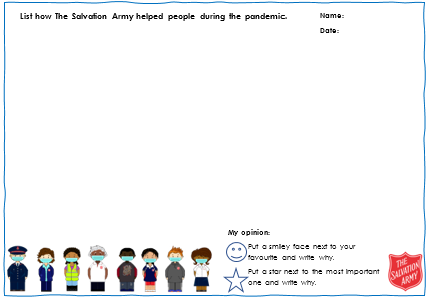 Write
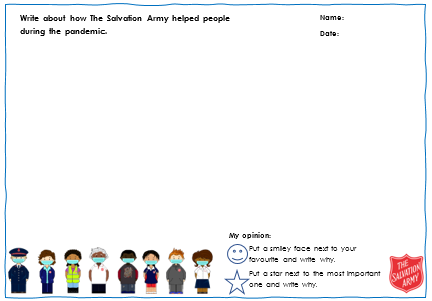 Complete the sentences
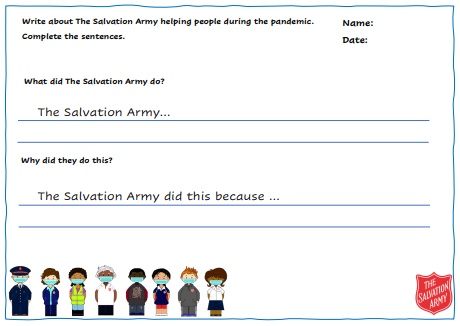 Complete the sentences
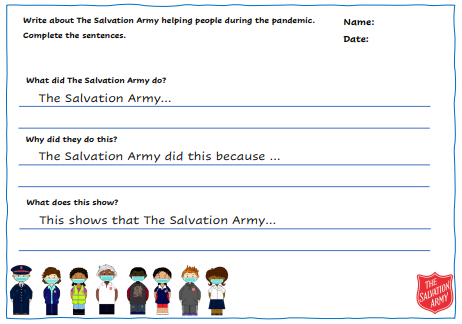 Encouraging message
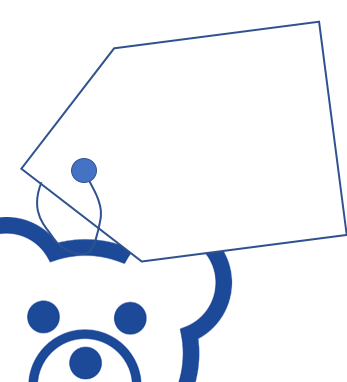 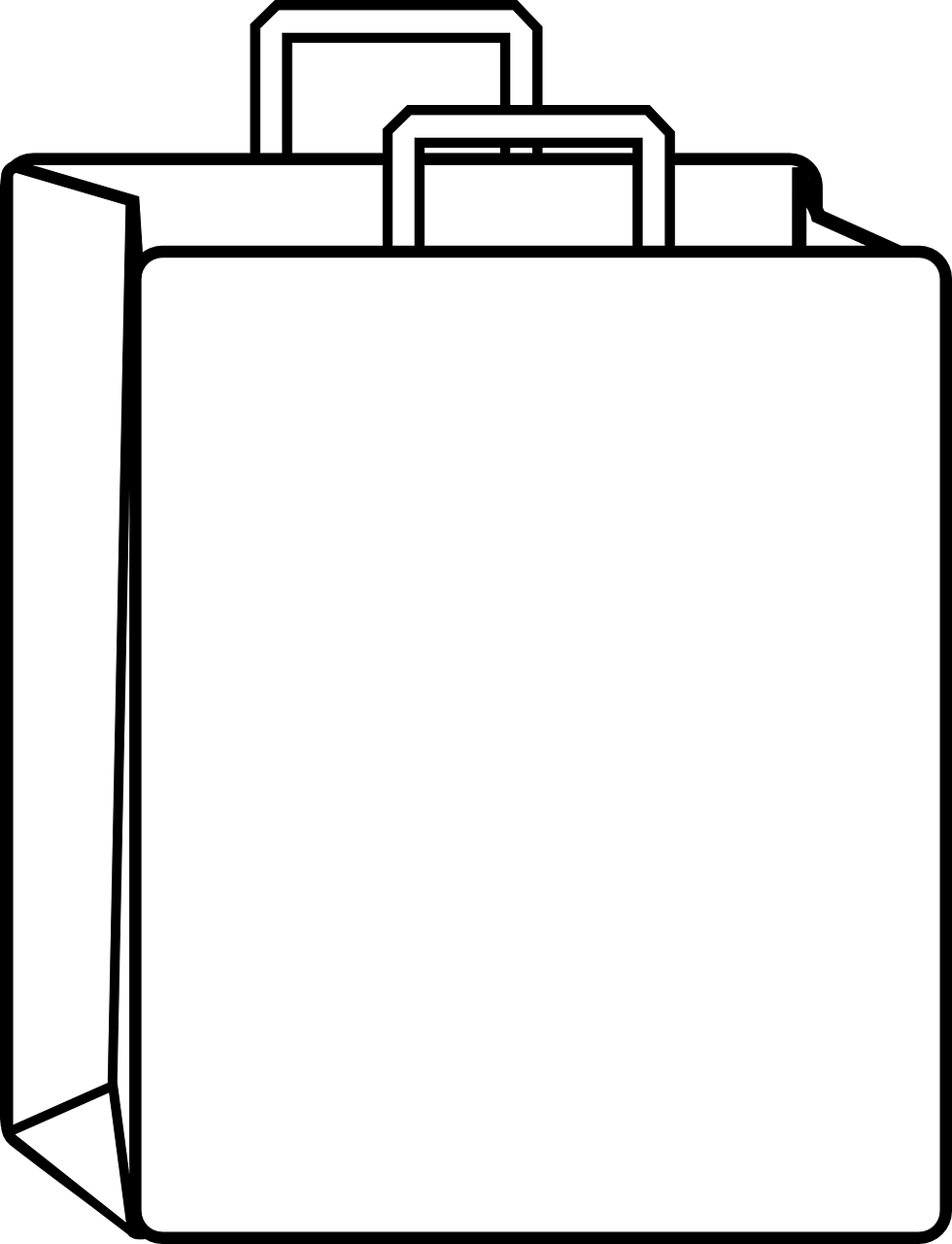 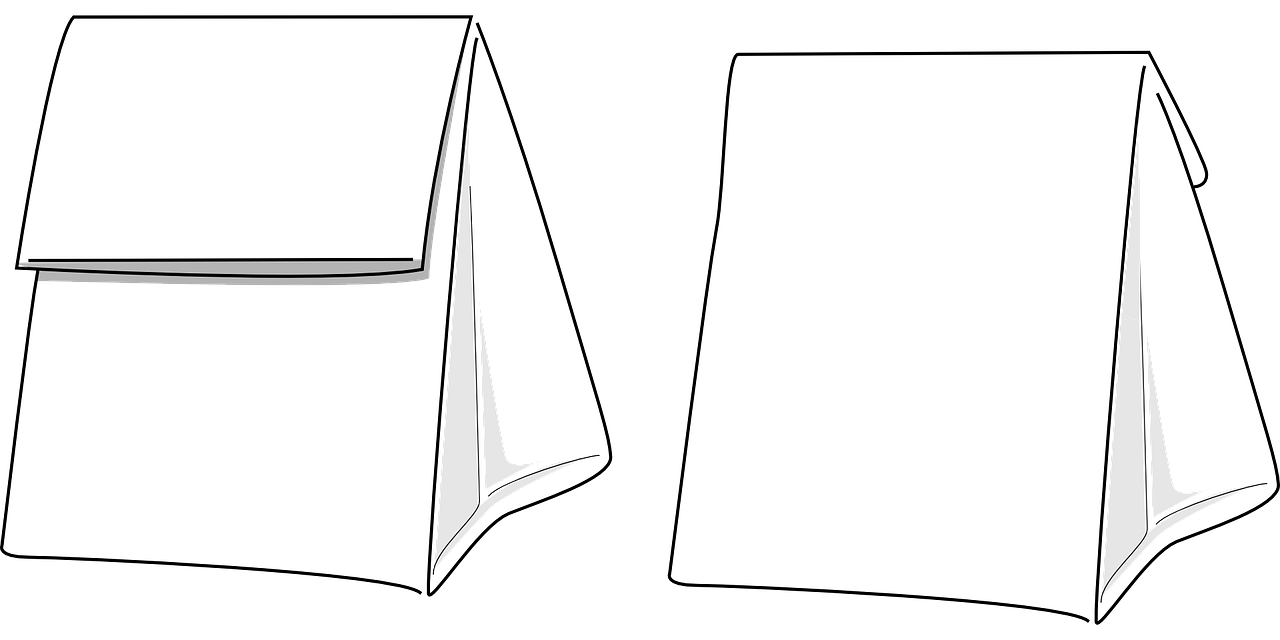 ?
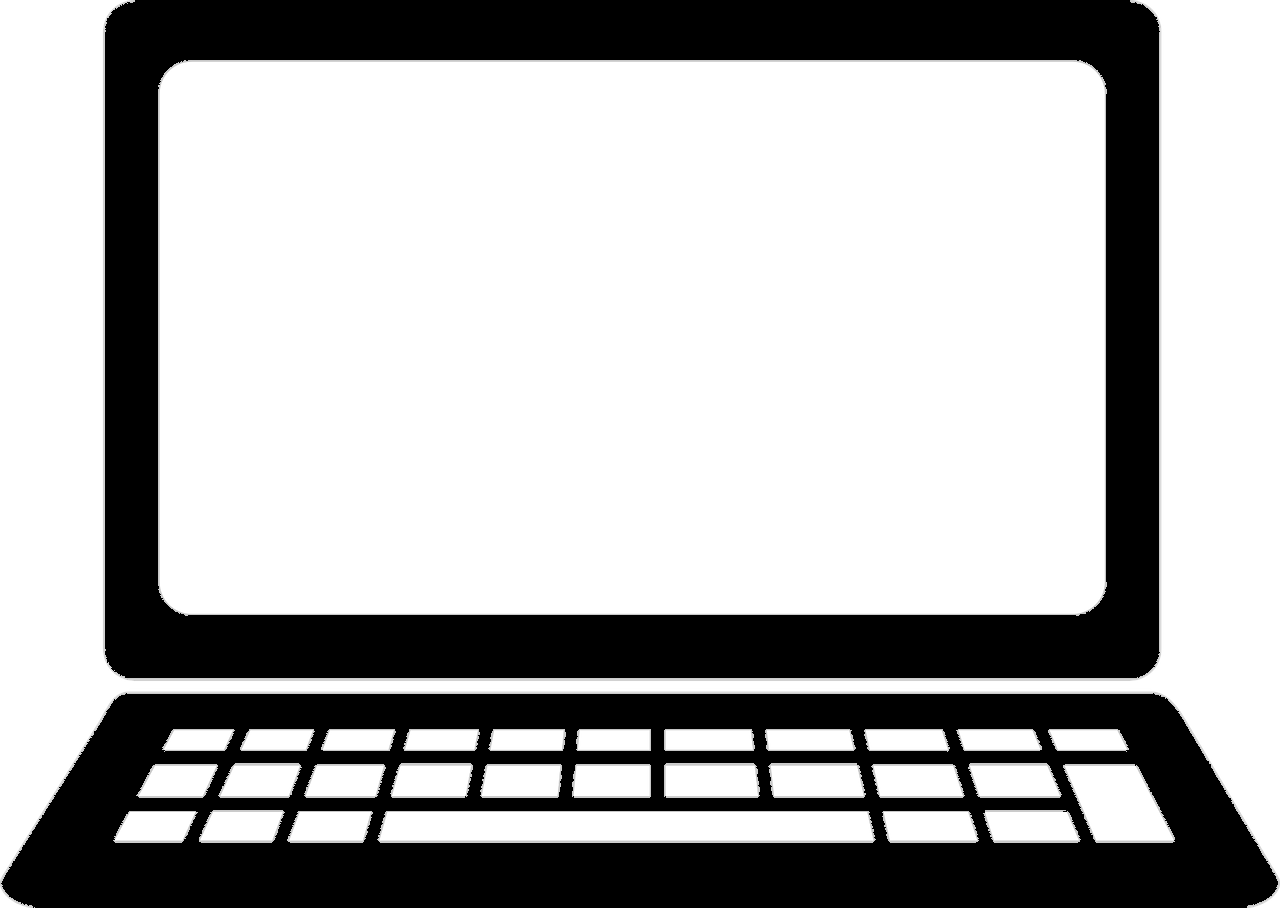 ?
?
?
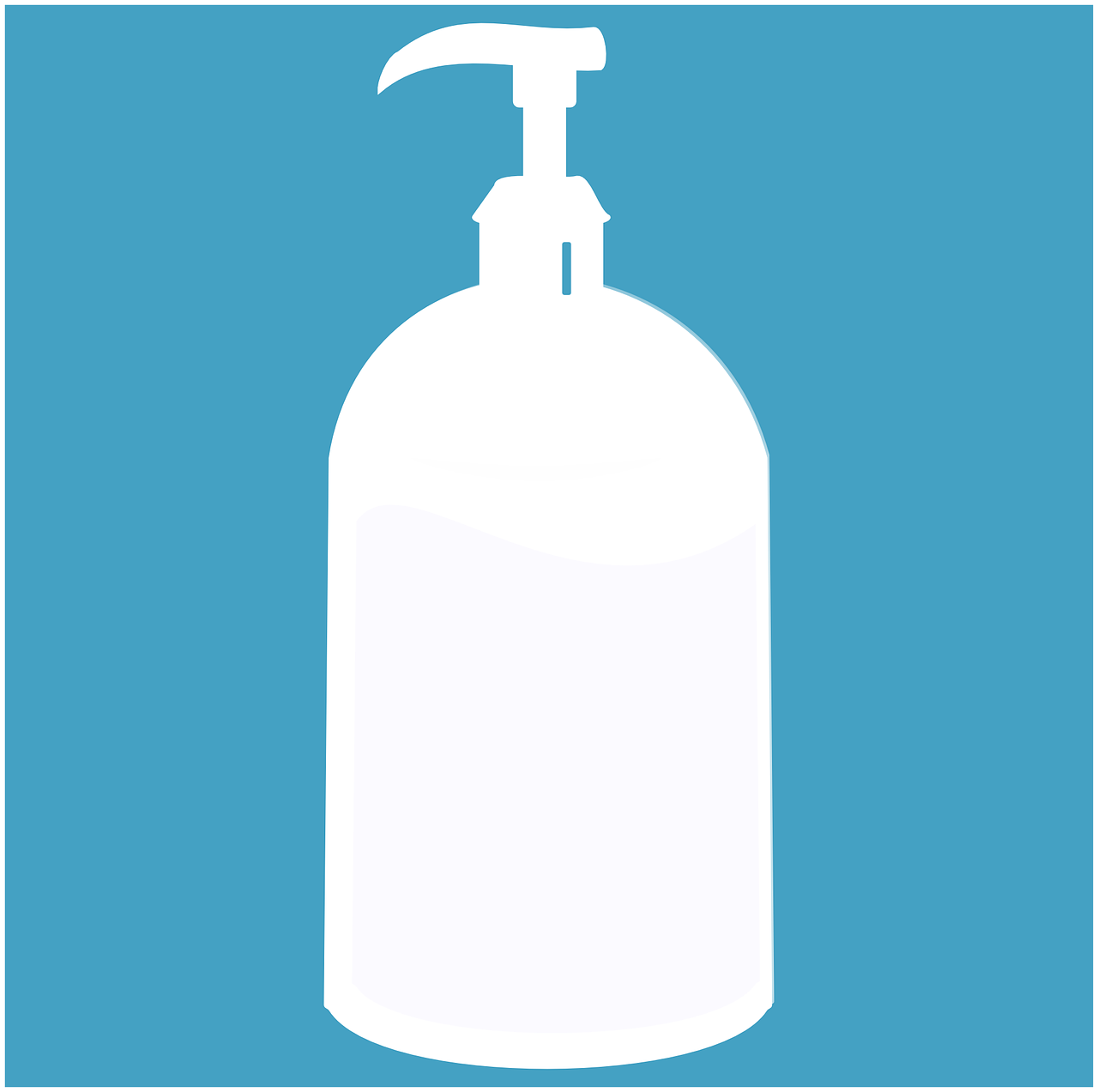 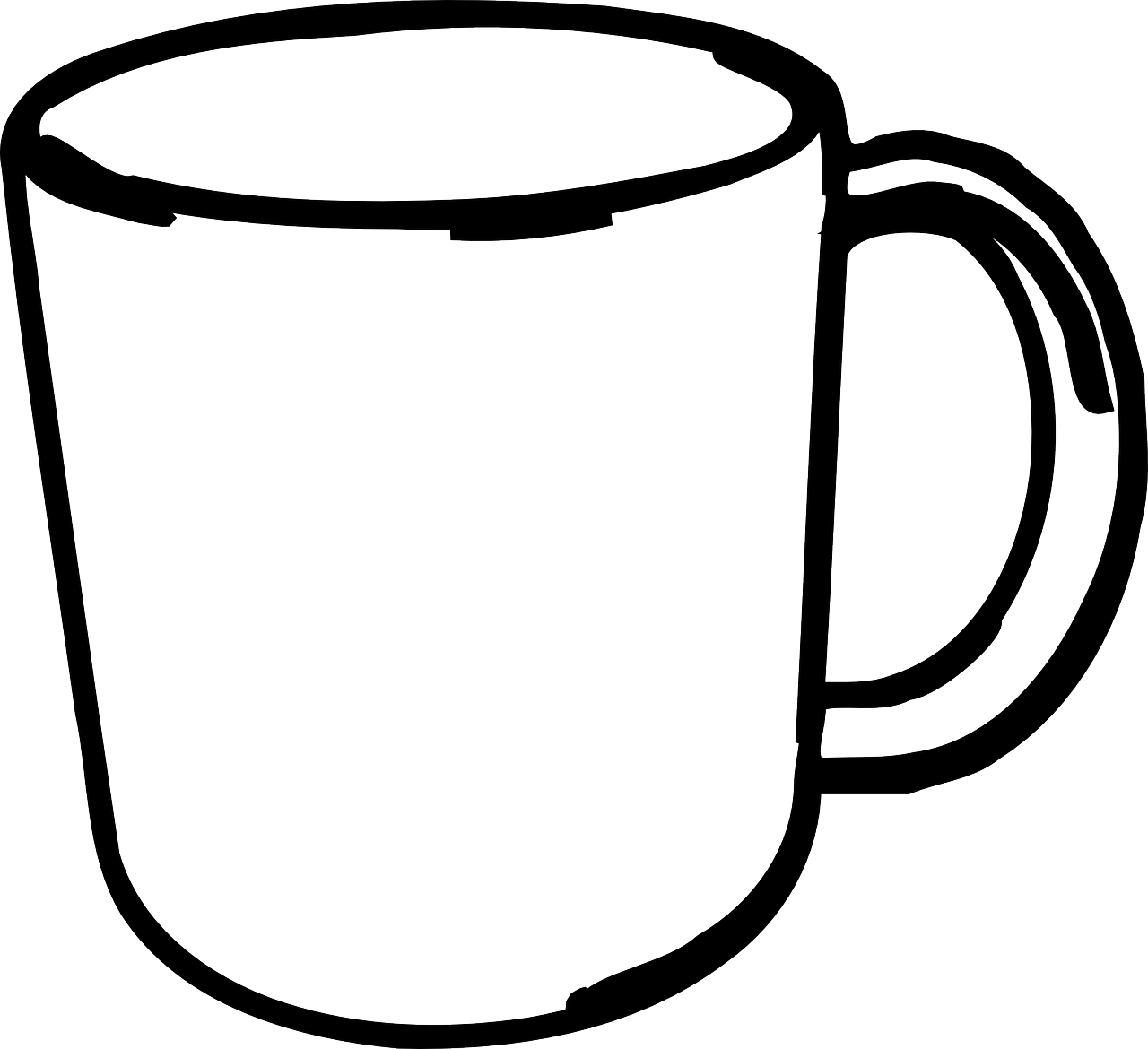 ?
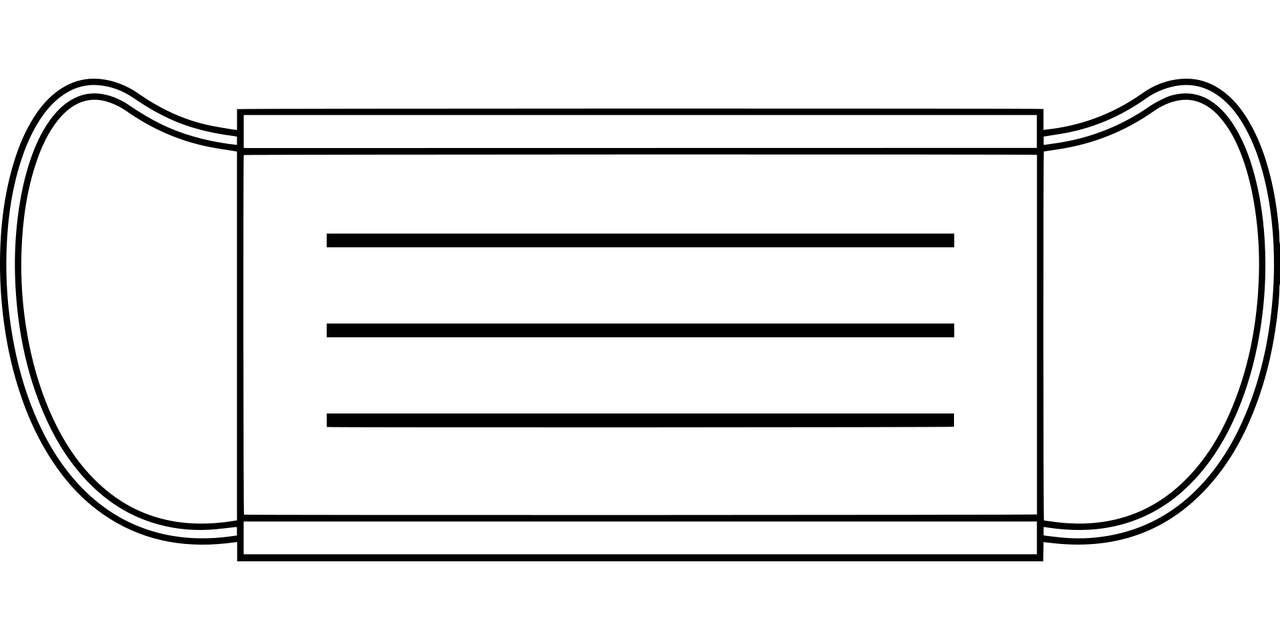 ?
?
?
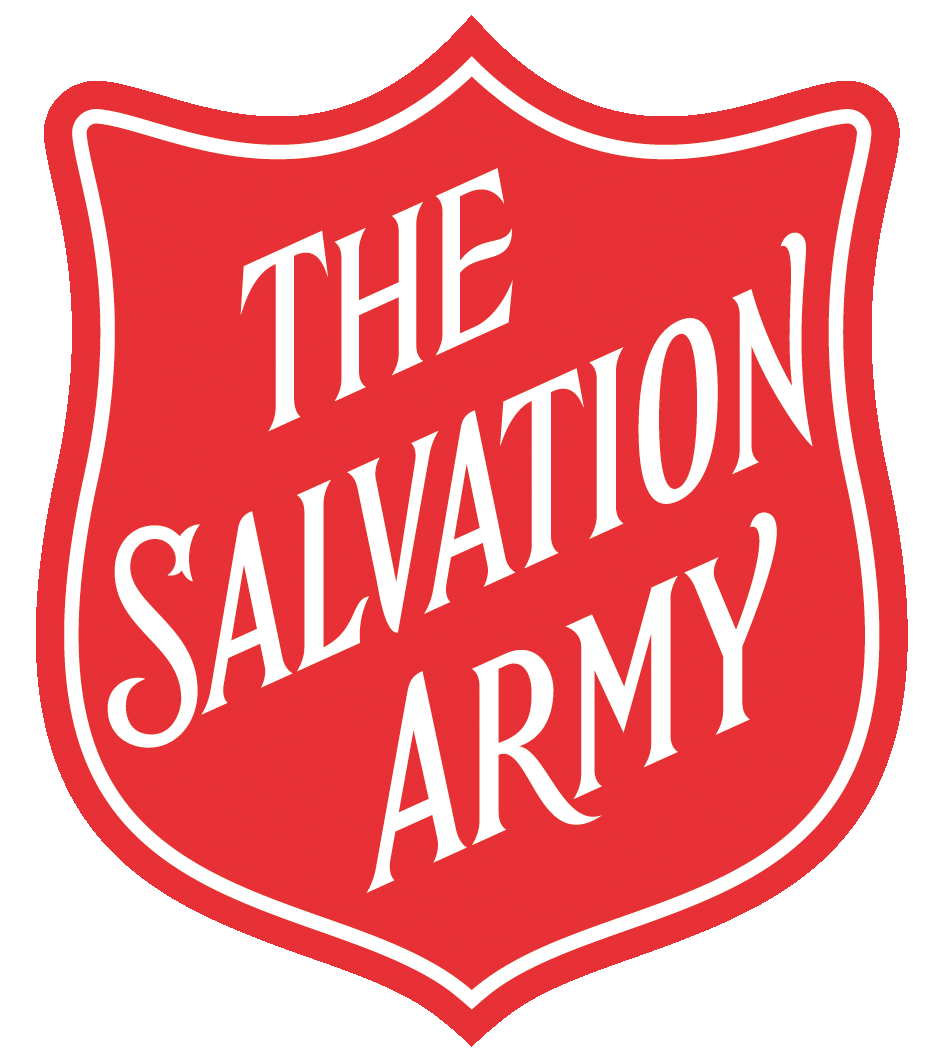 The 
Salvation
Army
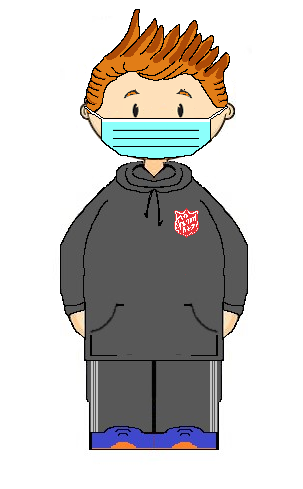 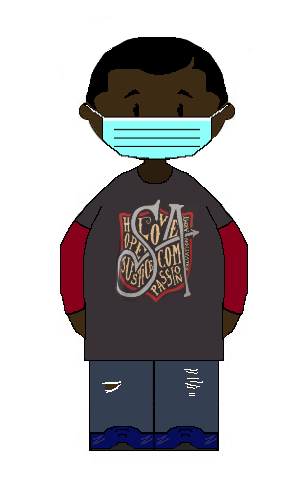 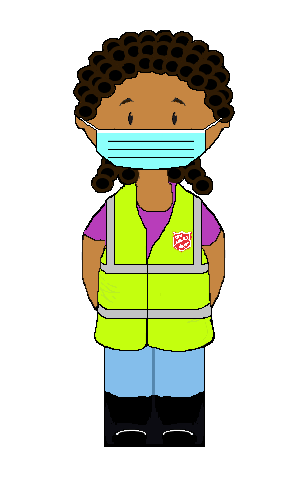 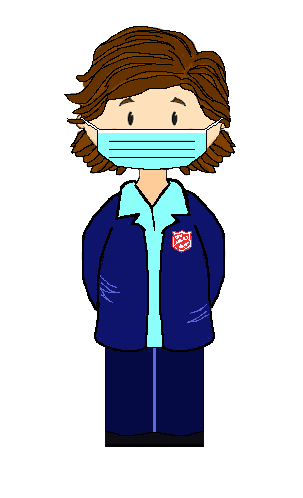 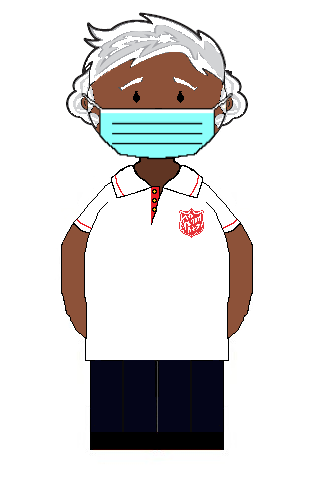 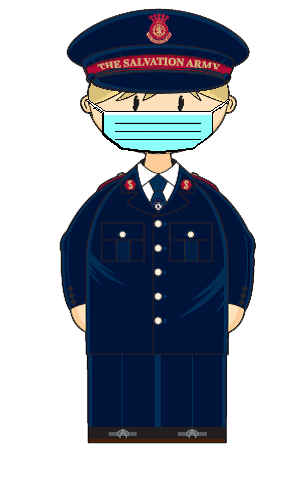 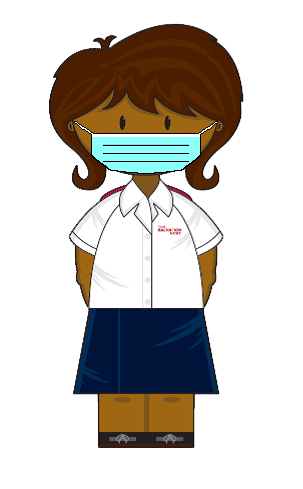 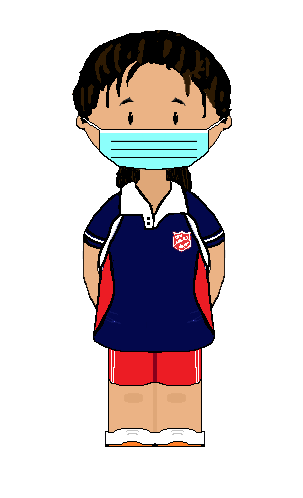 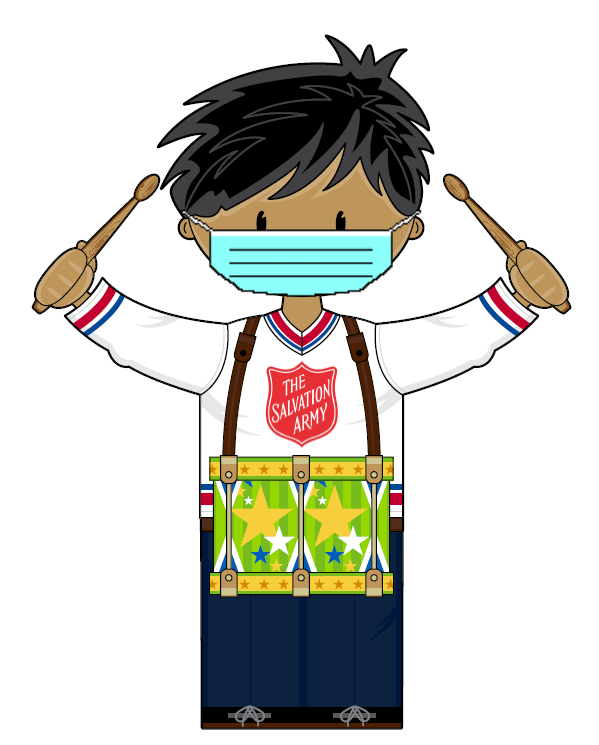 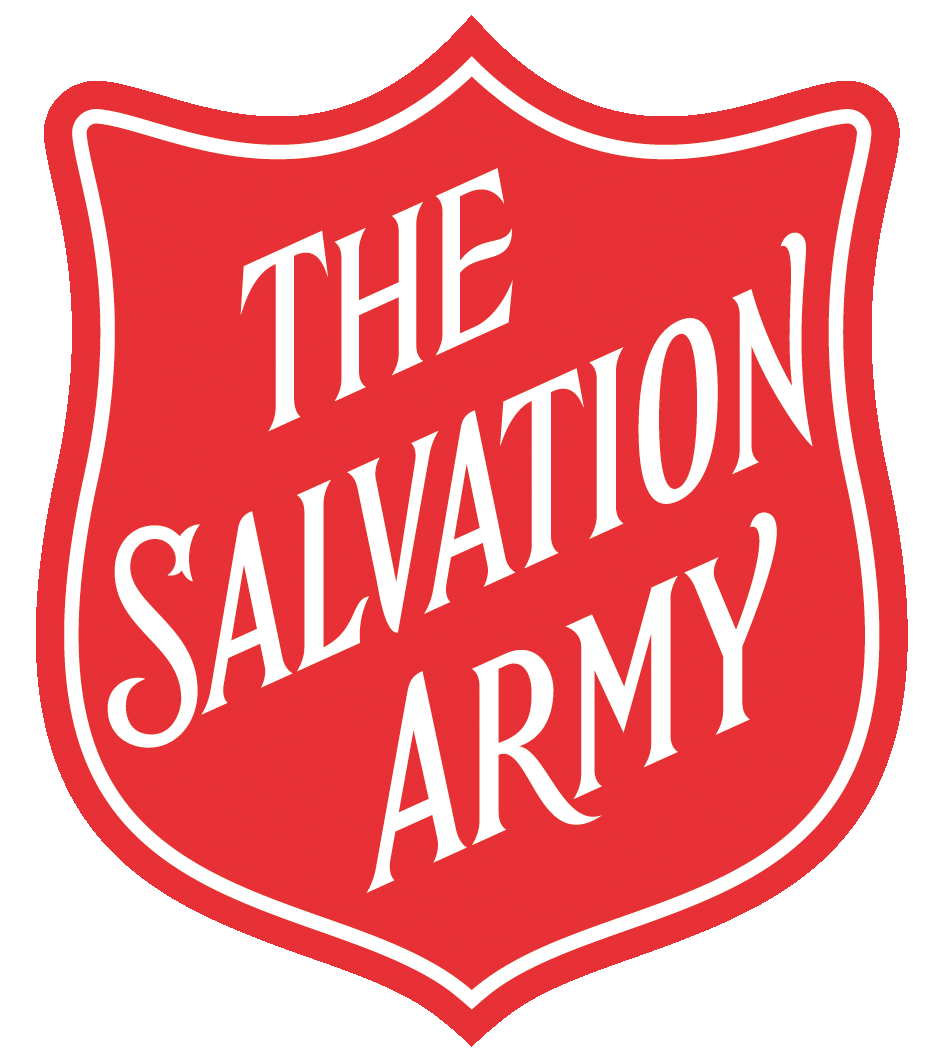 To learn how The Salvation Army helped people during the pandemic.

To reflect on why The Salvation Army helps people.
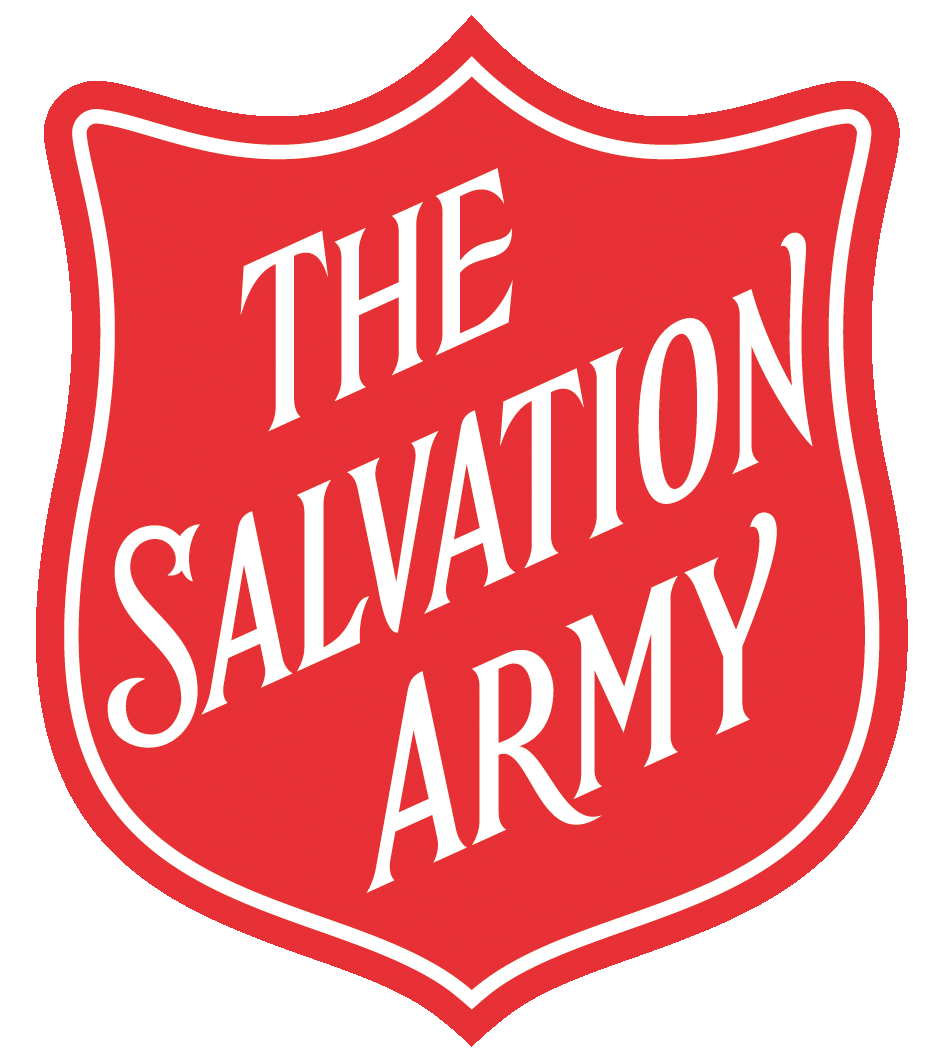